C3E DNS Challenge Report
Scott McMillan (presenter), 
Naomi Anderson, Jonathan Chu, Derrick Karimi, Andrew Mellinger, David Shepard, Eric Werner

Emerging Technology Center
Software Engineering Institute
Carnegie Mellon University
Pittsburgh, PA  15213

January 13, 2013
[Speaker Notes: C3E – Computational Cybersecurity in Compromised Environments]
Our Team
Emerging Technology Center @ The Software Engineering Institute
Data-intensive computing (“Big Data”) expertise
Minimal cybersecurity domain expertise (i.e. not CERT)
“Do tank”


Goals
Build stuff! (tools and techniques)
Demonstrate rapid technology prototyping capability
Increase domain knowledge
Increase experience with tools of the trade
ETC Director’s challenge: “What can you do in 2 weeks?”
Our Approach
pcap
dns_parse
Data reduction
Whitelist generation and filtering
Beacon detection and ranking
Link analysis/graph analytics
DNS Logs (Challenge data)
Data Reduction
Inferred connection records
S
Whitelist(s)
-
Candidate records
Beacon Detection
Suspicious callback/host pairs
Link Analysis
Candidate APTs (prioritized)
Data Reduction
Find connections inferred by “A” records:
computer.foo.com
top_dns.foo.com
my_dns.foo.com
dns.isp.net
google.com?
google.com?
google.com?
74.12.131.104
74.12.131.104
74.12.131.104
google.com  
74.12.131.104
[Speaker Notes: Stated assumption: name lookup occurs prior to any transmission of data between internal and external hosts.
Could go through many layers of name servers before it gets to one that can respond to the request

Have access only to DNS records (requests and responses) that occur within the network boundary (left of vertical line)
Real names are anonymized (e.g. www.google.com might appear as cot.amazed.wad)
Real IP addresses also anonymized.]
Whitelist Filtering
Resolved IPv4 Address Range
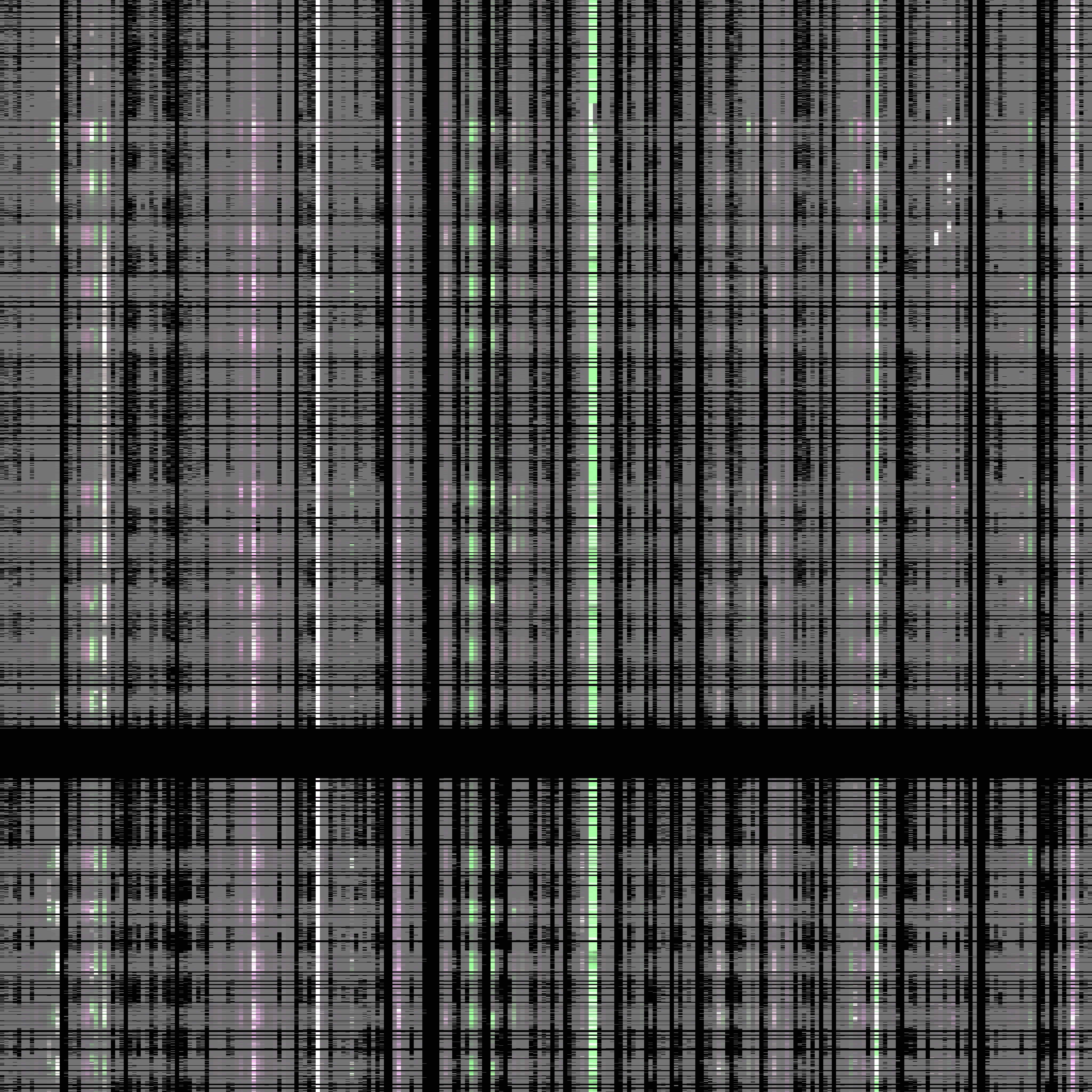 All March resolved DNS request IP addresses.
Time
[Speaker Notes: Rasterizer again…to visualize the effect of aggressive whitelist filters.
red = number of DNS hops, green = number of IP addresses returned, blue = name was resolved.]
Whitelist Filtering
Resolved IPv4 Address Range
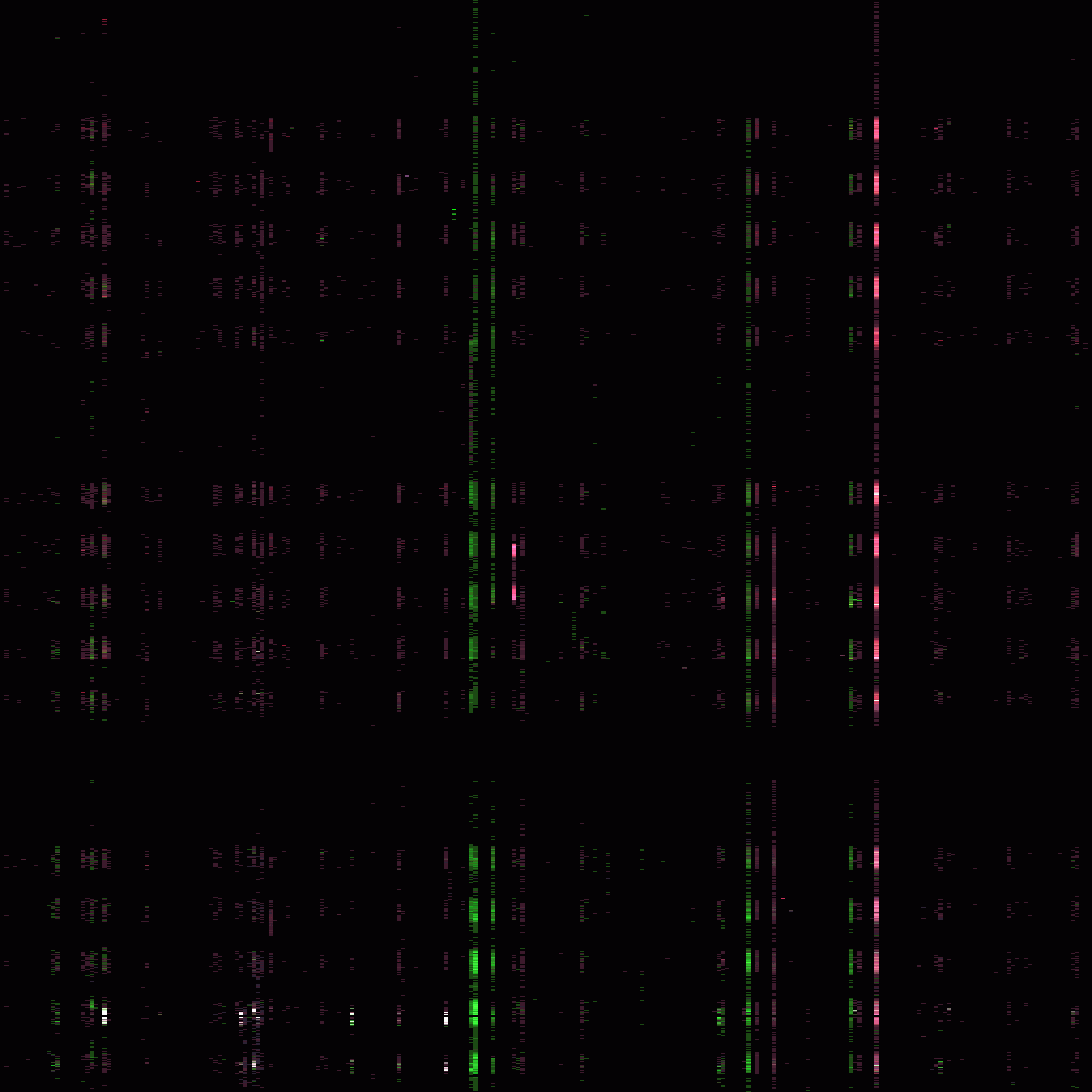 March resolved DNS request IP addresses after aggressive whitelist filtering:
Remove webb.bin
Remove hostnames resolved in February

Data reduction: 100 : 1
Time
[Speaker Notes: After…
red = number of DNS hops, 
green = number of IP addresses returned, 
blue = name was resolved.]
What do these attacks look like? (from Case 1, 3/10/2013)
2013-03-10 16:29:20.383769: 74.92.83.97 --> woolliest.mopping.wad
2013-03-10 16:29:20.446735: 74.92.83.97 --> i.fatality.wad
2013-03-10 16:29:22.216041: 74.92.83.97 --> sarto.6.deice.noe
2013-03-10 16:29:27.000020: 74.92.83.97 --> vanishing.inkly.k3
2013-03-10 16:29:27.481496: 74.92.83.97 --> gel.tad.wad
2013-03-10 16:29:29.642661: 74.92.83.97 --> aeg.deice.noe
2013-03-10 16:29:29.719437: 74.92.83.97 --> quid.vanishing.wad
2013-03-10 16:29:29.797566: 74.92.83.97 --> ulna.emulsions.noe
2013-03-10 16:29:29.844296: 74.92.83.97 --> legitimizing.warrens.glazes.wad
2013-03-10 16:29:29.937753: 74.92.83.97 --> disproportionately.glazes.wad
2013-03-10 16:29:32.000022: 74.92.83.97 --> glazes.inkly.k3
2013-03-10 16:32:13.953268: 74.92.83.97 --> ulna.emulsions.noe
2013-03-10 16:32:26.452304: 74.92.83.97 --> cot.vet.wad
2013-03-10 16:32:26.553868: 74.92.83.97 --> foam.vet.wad
2013-03-10 16:36:24.836345: 74.92.83.97 --> cot.jeans.tad.wad
2013-03-10 16:36:25.152466: 74.92.83.97 --> men.speccing.wad
2013-03-10 16:36:25.385679: 74.92.83.97 --> cot.exemplifications.wad
...
2013-03-10 16:40:32.435668: 74.92.83.97 --> ph.eulogy.noe
2013-03-10 16:40:32.888850: 74.92.83.97 --> cot.exemplifications.wad
2013-03-10 16:40:33.003165: 74.92.83.97 --> cot.fashions.wad
2013-03-10 16:40:33.114696: 74.92.83.97 --> cot.circumnavigations.wad
2013-03-10 16:40:33.227833: 74.92.83.97 --> shrimp.mo.inapt.noe
2013-03-10 16:42:26.463691: 74.92.83.97 --> cot.vet.wad
2013-03-10 16:42:26.648195: 74.92.83.97 --> foam.vet.wad
2013-03-10 16:47:05.660914: 74.92.83.97 --> ulna.emulsions.noe
2013-03-10 16:47:26.479085: 74.92.83.97 --> cot.vet.wad
2013-03-10 16:48:49.231853: 74.92.83.97 --> foam.vet.wad
2013-03-10 16:52:26.484706: 74.92.83.97 --> cot.vet.wad
2013-03-10 16:52:26.673943: 74.92.83.97 --> foam.vet.wad
2013-03-10 16:53:05.945733: 74.92.83.97 --> ulna.emulsions.noe
2013-03-10 16:54:32.000020: 74.92.83.97 --> glazes.inkly.k3
2013-03-10 16:55:18.006245: 74.92.83.97 --> cot.suavest.wad
2013-03-10 16:56:01.326800: 74.92.83.97 --> ac3ak6imsj62a.bernard.crusaders.maze.wad
2013-03-10 16:57:26.487928: 74.92.83.97 --> cot.vet.wad
2013-03-10 16:57:26.669508: 74.92.83.97 --> foam.vet.wad
2013-03-10 16:57:26.981415: 74.92.83.97 --> 0.rev.tester.wad
2013-03-10 16:57:26.992271: 74.92.83.97 --> rev.evidencing.wad
2013-03-10 16:57:27.049704: 74.92.83.97 --> uh.rev.tester.wad
2013-03-10 16:57:27.276964: 74.92.83.97 --> riviera.tepees.wad
...
2013-03-10 17:02:29.319477: 74.92.83.97 --> foam.vet.wad
2013-03-10 17:11:05.040318: 74.92.83.97 --> ulna.emulsions.noe
2013-03-10 17:12:07.717979: 74.92.83.97 --> jeans.all.les.noe
2013-03-10 17:12:11.847581: 74.92.83.97 --> men.speccing.wad
2013-03-10 17:12:11.870045: 74.92.83.97 --> byzantine.romanticizes.wad
2013-03-10 17:12:12.105164: 74.92.83.97 --> cot.exemplifications.wad
2013-03-10 17:12:12.146992: 74.92.83.97 --> b.superconductivity.wad
2013-03-10 17:12:12.107799: 74.92.83.97 --> rev.puke.noe
2013-03-10 17:12:29.241149: 74.92.83.97 --> cot.vet.wad
2013-03-10 17:12:29.431466: 74.92.83.97 --> foam.vet.wad
2013-03-10 17:17:12.013278: 74.92.83.97 --> ulna.emulsions.noe
2013-03-10 17:17:29.247362: 74.92.83.97 --> cot.vet.wad
2013-03-10 17:17:29.391525: 74.92.83.97 --> foam.vet.wad
2013-03-10 17:18:28.086983: 74.92.83.97 --> men.speccing.wad
2013-03-10 17:18:28.513200: 74.92.83.97 --> cot.exemplifications.wad
2013-03-10 17:18:28.515345: 74.92.83.97 --> rev.puke.noe
2013-03-10 17:19:31.999968: 74.92.83.97 --> glazes.inkly.k3
2013-03-10 17:26:28.858640: 74.92.83.97 --> aaaqsiothhkjlqn.whiskered.maze.wad
2013-03-10 17:27:20.394695: 74.92.83.97 --> legitimizing.warrens.glazes.wad
2013-03-10 17:27:20.488755: 74.92.83.97 --> disproportionately.glazes.wad
2013-03-10 17:44:32.000018: 74.92.83.97 --> glazes.inkly.k3
2013-03-10 17:55:18.097422: 74.92.83.97 --> cot.suavest.wad
2013-03-10 17:56:19.295996: 74.92.83.97 --> ac3ak6imsj62a.bernard.crusaders.maze.wad
2013-03-10 17:58:52.742510: 74.92.83.97 --> legitimizing.warrens.glazes.wad
2013-03-10 17:58:52.837624: 74.92.83.97 --> disproportionately.glazes.wad
[Speaker Notes: DNS logs for ONE computer already with MANY records already filtered…

Data from Challenge Case 1, 3/10/13.]
What do these attacks look like?
2013-03-10 16:29:20.383769: 74.92.83.97 --> woolliest.mopping.wad
2013-03-10 16:29:20.446735: 74.92.83.97 --> i.fatality.wad
2013-03-10 16:29:22.216041: 74.92.83.97 --> sarto.6.deice.noe
2013-03-10 16:29:27.000020: 74.92.83.97 --> vanishing.inkly.k3
2013-03-10 16:29:27.481496: 74.92.83.97 --> gel.tad.wad
2013-03-10 16:29:29.642661: 74.92.83.97 --> aeg.deice.noe
2013-03-10 16:29:29.719437: 74.92.83.97 --> quid.vanishing.wad
2013-03-10 16:29:29.797566: 74.92.83.97 --> ulna.emulsions.noe
2013-03-10 16:29:29.844296: 74.92.83.97 --> legitimizing.warrens.glazes.wad
2013-03-10 16:29:29.937753: 74.92.83.97 --> disproportionately.glazes.wad
2013-03-10 16:29:32.000022: 74.92.83.97 --> glazes.inkly.k3
2013-03-10 16:32:13.953268: 74.92.83.97 --> ulna.emulsions.noe
2013-03-10 16:32:26.452304: 74.92.83.97 --> cot.vet.wad
2013-03-10 16:32:26.553868: 74.92.83.97 --> foam.vet.wad
2013-03-10 16:36:24.836345: 74.92.83.97 --> cot.jeans.tad.wad
2013-03-10 16:36:25.152466: 74.92.83.97 --> men.speccing.wad
2013-03-10 16:36:25.385679: 74.92.83.97 --> cot.exemplifications.wad
...
2013-03-10 16:40:32.435668: 74.92.83.97 --> ph.eulogy.noe
2013-03-10 16:40:32.888850: 74.92.83.97 --> cot.exemplifications.wad
2013-03-10 16:40:33.003165: 74.92.83.97 --> cot.fashions.wad
2013-03-10 16:40:33.114696: 74.92.83.97 --> cot.circumnavigations.wad
2013-03-10 16:40:33.227833: 74.92.83.97 --> shrimp.mo.inapt.noe
2013-03-10 16:42:26.463691: 74.92.83.97 --> cot.vet.wad
2013-03-10 16:42:26.648195: 74.92.83.97 --> foam.vet.wad
2013-03-10 16:47:05.660914: 74.92.83.97 --> ulna.emulsions.noe
2013-03-10 16:47:26.479085: 74.92.83.97 --> cot.vet.wad
2013-03-10 16:48:49.231853: 74.92.83.97 --> foam.vet.wad
2013-03-10 16:52:26.484706: 74.92.83.97 --> cot.vet.wad
2013-03-10 16:52:26.673943: 74.92.83.97 --> foam.vet.wad
2013-03-10 16:53:05.945733: 74.92.83.97 --> ulna.emulsions.noe
2013-03-10 16:54:32.000020: 74.92.83.97 --> glazes.inkly.k3
2013-03-10 16:55:18.006245: 74.92.83.97 --> cot.suavest.wad
2013-03-10 16:56:01.326800: 74.92.83.97 --> ac3ak6imsj62a.bernard.crusaders.maze.wad
2013-03-10 16:57:26.487928: 74.92.83.97 --> cot.vet.wad
2013-03-10 16:57:26.669508: 74.92.83.97 --> foam.vet.wad
2013-03-10 16:57:26.981415: 74.92.83.97 --> 0.rev.tester.wad
2013-03-10 16:57:26.992271: 74.92.83.97 --> rev.evidencing.wad
2013-03-10 16:57:27.049704: 74.92.83.97 --> uh.rev.tester.wad
2013-03-10 16:57:27.276964: 74.92.83.97 --> riviera.tepees.wad
...
2013-03-10 17:02:29.319477: 74.92.83.97 --> foam.vet.wad
2013-03-10 17:11:05.040318: 74.92.83.97 --> ulna.emulsions.noe
2013-03-10 17:12:07.717979: 74.92.83.97 --> jeans.all.les.noe
2013-03-10 17:12:11.847581: 74.92.83.97 --> men.speccing.wad
2013-03-10 17:12:11.870045: 74.92.83.97 --> byzantine.romanticizes.wad
2013-03-10 17:12:12.105164: 74.92.83.97 --> cot.exemplifications.wad
2013-03-10 17:12:12.146992: 74.92.83.97 --> b.superconductivity.wad
2013-03-10 17:12:12.107799: 74.92.83.97 --> rev.puke.noe
2013-03-10 17:12:29.241149: 74.92.83.97 --> cot.vet.wad
2013-03-10 17:12:29.431466: 74.92.83.97 --> foam.vet.wad
2013-03-10 17:17:12.013278: 74.92.83.97 --> ulna.emulsions.noe
2013-03-10 17:17:29.247362: 74.92.83.97 --> cot.vet.wad
2013-03-10 17:17:29.391525: 74.92.83.97 --> foam.vet.wad
2013-03-10 17:18:28.086983: 74.92.83.97 --> men.speccing.wad
2013-03-10 17:18:28.513200: 74.92.83.97 --> cot.exemplifications.wad
2013-03-10 17:18:28.515345: 74.92.83.97 --> rev.puke.noe
2013-03-10 17:19:31.999968: 74.92.83.97 --> glazes.inkly.k3
2013-03-10 17:26:28.858640: 74.92.83.97 --> aaaqsiothhkjlqn.whiskered.maze.wad
2013-03-10 17:27:20.394695: 74.92.83.97 --> legitimizing.warrens.glazes.wad
2013-03-10 17:27:20.488755: 74.92.83.97 --> disproportionately.glazes.wad
2013-03-10 17:44:32.000018: 74.92.83.97 --> glazes.inkly.k3
2013-03-10 17:55:18.097422: 74.92.83.97 --> cot.suavest.wad
2013-03-10 17:56:19.295996: 74.92.83.97 --> ac3ak6imsj62a.bernard.crusaders.maze.wad
2013-03-10 17:58:52.742510: 74.92.83.97 --> legitimizing.warrens.glazes.wad
2013-03-10 17:58:52.837624: 74.92.83.97 --> disproportionately.glazes.wad
[Speaker Notes: Hint provided for initial analysis.]
What do these attacks look like?
2013-03-10 16:29:20.383769: 74.92.83.97 --> woolliest.mopping.wad
2013-03-10 16:29:20.446735: 74.92.83.97 --> i.fatality.wad
2013-03-10 16:29:22.216041: 74.92.83.97 --> sarto.6.deice.noe
2013-03-10 16:29:27.000020: 74.92.83.97 --> vanishing.inkly.k3
2013-03-10 16:29:27.481496: 74.92.83.97 --> gel.tad.wad
2013-03-10 16:29:29.642661: 74.92.83.97 --> aeg.deice.noe
2013-03-10 16:29:29.719437: 74.92.83.97 --> quid.vanishing.wad
2013-03-10 16:29:29.797566: 74.92.83.97 --> ulna.emulsions.noe
2013-03-10 16:29:29.844296: 74.92.83.97 --> legitimizing.warrens.glazes.wad
2013-03-10 16:29:29.937753: 74.92.83.97 --> disproportionately.glazes.wad
2013-03-10 16:29:32.000022: 74.92.83.97 --> glazes.inkly.k3
2013-03-10 16:32:13.953268: 74.92.83.97 --> ulna.emulsions.noe
2013-03-10 16:32:26.452304: 74.92.83.97 --> cot.vet.wad
2013-03-10 16:32:26.553868: 74.92.83.97 --> foam.vet.wad
2013-03-10 16:36:24.836345: 74.92.83.97 --> cot.jeans.tad.wad
2013-03-10 16:36:25.152466: 74.92.83.97 --> men.speccing.wad
2013-03-10 16:36:25.385679: 74.92.83.97 --> cot.exemplifications.wad
...
2013-03-10 16:40:32.435668: 74.92.83.97 --> ph.eulogy.noe
2013-03-10 16:40:32.888850: 74.92.83.97 --> cot.exemplifications.wad
2013-03-10 16:40:33.003165: 74.92.83.97 --> cot.fashions.wad
2013-03-10 16:40:33.114696: 74.92.83.97 --> cot.circumnavigations.wad
2013-03-10 16:40:33.227833: 74.92.83.97 --> shrimp.mo.inapt.noe
2013-03-10 16:42:26.463691: 74.92.83.97 --> cot.vet.wad
2013-03-10 16:42:26.648195: 74.92.83.97 --> foam.vet.wad
2013-03-10 16:47:05.660914: 74.92.83.97 --> ulna.emulsions.noe
2013-03-10 16:47:26.479085: 74.92.83.97 --> cot.vet.wad
2013-03-10 16:48:49.231853: 74.92.83.97 --> foam.vet.wad
2013-03-10 16:52:26.484706: 74.92.83.97 --> cot.vet.wad
2013-03-10 16:52:26.673943: 74.92.83.97 --> foam.vet.wad
2013-03-10 16:53:05.945733: 74.92.83.97 --> ulna.emulsions.noe
2013-03-10 16:54:32.000020: 74.92.83.97 --> glazes.inkly.k3
2013-03-10 16:55:18.006245: 74.92.83.97 --> cot.suavest.wad
2013-03-10 16:56:01.326800: 74.92.83.97 --> ac3ak6imsj62a.bernard.crusaders.maze.wad
2013-03-10 16:57:26.487928: 74.92.83.97 --> cot.vet.wad
2013-03-10 16:57:26.669508: 74.92.83.97 --> foam.vet.wad
2013-03-10 16:57:26.981415: 74.92.83.97 --> 0.rev.tester.wad
2013-03-10 16:57:26.992271: 74.92.83.97 --> rev.evidencing.wad
2013-03-10 16:57:27.049704: 74.92.83.97 --> uh.rev.tester.wad
2013-03-10 16:57:27.276964: 74.92.83.97 --> riviera.tepees.wad
...
2013-03-10 17:02:29.319477: 74.92.83.97 --> foam.vet.wad
2013-03-10 17:11:05.040318: 74.92.83.97 --> ulna.emulsions.noe
2013-03-10 17:12:07.717979: 74.92.83.97 --> jeans.all.les.noe
2013-03-10 17:12:11.847581: 74.92.83.97 --> men.speccing.wad
2013-03-10 17:12:11.870045: 74.92.83.97 --> byzantine.romanticizes.wad
2013-03-10 17:12:12.105164: 74.92.83.97 --> cot.exemplifications.wad
2013-03-10 17:12:12.146992: 74.92.83.97 --> b.superconductivity.wad
2013-03-10 17:12:12.107799: 74.92.83.97 --> rev.puke.noe
2013-03-10 17:12:29.241149: 74.92.83.97 --> cot.vet.wad
2013-03-10 17:12:29.431466: 74.92.83.97 --> foam.vet.wad
2013-03-10 17:17:12.013278: 74.92.83.97 --> ulna.emulsions.noe
2013-03-10 17:17:29.247362: 74.92.83.97 --> cot.vet.wad
2013-03-10 17:17:29.391525: 74.92.83.97 --> foam.vet.wad
2013-03-10 17:18:28.086983: 74.92.83.97 --> men.speccing.wad
2013-03-10 17:18:28.513200: 74.92.83.97 --> cot.exemplifications.wad
2013-03-10 17:18:28.515345: 74.92.83.97 --> rev.puke.noe
2013-03-10 17:19:31.999968: 74.92.83.97 --> glazes.inkly.k3
2013-03-10 17:26:28.858640: 74.92.83.97 --> aaaqsiothhkjlqn.whiskered.maze.wad
2013-03-10 17:27:20.394695: 74.92.83.97 --> legitimizing.warrens.glazes.wad
2013-03-10 17:27:20.488755: 74.92.83.97 --> disproportionately.glazes.wad
2013-03-10 17:44:32.000018: 74.92.83.97 --> glazes.inkly.k3
2013-03-10 17:55:18.097422: 74.92.83.97 --> cot.suavest.wad
2013-03-10 17:56:19.295996: 74.92.83.97 --> ac3ak6imsj62a.bernard.crusaders.maze.wad
2013-03-10 17:58:52.742510: 74.92.83.97 --> legitimizing.warrens.glazes.wad
2013-03-10 17:58:52.837624: 74.92.83.97 --> disproportionately.glazes.wad
2013-03-10 16:29:27.000020: 74.92.83.97 --> vanishing.inkly.k3

2013-03-10 16:29:32.000022: 74.92.83.97 --> glazes.inkly.k3
2013-03-10 16:54:32.000020: 74.92.83.97 --> glazes.inkly.k3
2013-03-10 17:19:31.999968: 74.92.83.97 --> glazes.inkly.k3
2013-03-10 17:44:32.000018: 74.92.83.97 --> glazes.inkly.k3
[Speaker Notes: DNS logs for ONE computer already with MANY records already filtered…

Data from Challenge Case 1.
Hints (red) provided for initial analysis

The periodic callback is VERY regular – this is our strong indicator.
Look “backwards” for initial infection candidates.

With the large dataset, this is a SNR problem
Lots of other traffic creates “noise”
Beaconing is common (even when all noise can be removed).
It is also a LARGE graph analytics problem
New malicious hosts/domains are set up long before they are characterized as malicious (looking for “new” behaviour).
Stretch goal: Near real-time responses needed (i.e. in-stream processing).]
Beacon Detection
Output of signal processing  (data from Case 3, 3/15/2013):

  stddev       mean    num    internal_IP  external_domain            whitelist
  (usec)      (usec)   recs                                           domain status

  428.50,	14415819965,  3,    74.92.86.53, cot.au45ufhz2jq.wad, 	 UNKNOWN
 8672.39,	   70016863,  4,    74.92.42.94, foam.1.quadruplicates.wad,  COMMON
 8812.19,	 7200038761,  6,    74.92.175.4, orfitals.ok, 		 UNKNOWN
 9451.00,	14415811274,  3,   74.92.125.45, cot.a06d0z3b4irta.noe, 	 UNKNOWN
22893.55,	 3599878415, 24,  74.92.111.222, defecate.abxgzuuihtw3.val,  COMMON
23872.00,	14414983370,  3, 184.202.133.26, cot.as2e15pr14i0ra5v.wad, 	 UNKNOWN
25602.00,	 3600030438,  3,   252.90.88.58, nvz.val, 		 UNKNOWN
26810.66,	 7200031307,  7,    74.92.244.3, orfitals.ok, 		 UNKNOWN
27035.00,	  541558668,  3,    74.92.2.102, 1.instrumentals.wad, 	 UNKNOWN
27755.50,	 3615024542,  3,   74.92.115.69, i1l.ktl.m.avab85et2md1.wad, UNKNOWN
29728.50,	 7200045678,  3,   74.92.120.47, orfitals.ok, 		 UNKNOWN
33075.50,	14415663130,  3,   74.92.32.252, cot.awdi4mbp.val, 	 UNKNOWN
33747.50,	14415665470,  3,   74.92.32.252, cot.au7rcnenxm3.val, 	 UNKNOWN
36327.50,	14415666637,  3,   74.92.32.252, cot.afju5c0jq6g2iu.wad, 	 COMMON
42044.50,	10814890626,  3,   74.92.169.49, cot.ab7cc.curt, 		 UNKNOWN
43604.50,	 1803233179,  3,   252.90.88.58, plot.g6m.wad.jm, 	 UNKNOWN
[Speaker Notes: Mean/stddev approach also done on ALL src/dest pairs (best result of all combinations leave-one-out)

This example has 2 hour periodicity.

Strong Indicators for ranking (but not requirements):
	lower stddev
	larger number of samples
	Multiple entries for same callback host in later Cases (multiple infections) is a stronger indicator
	an “UNKNOWN” domain

Internal hosts and external domains selected form set of “seed” nodes for link analysis.]
Link Analysis
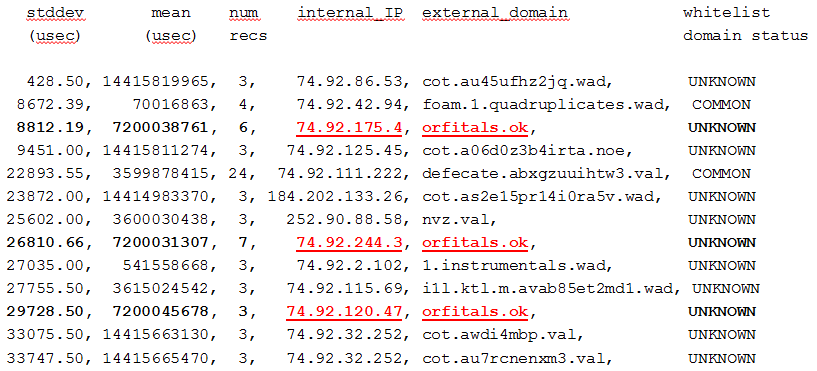 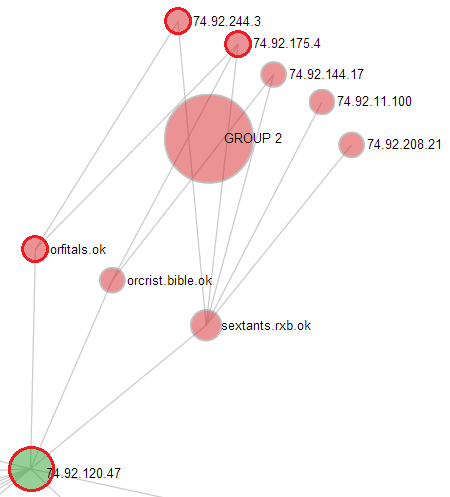 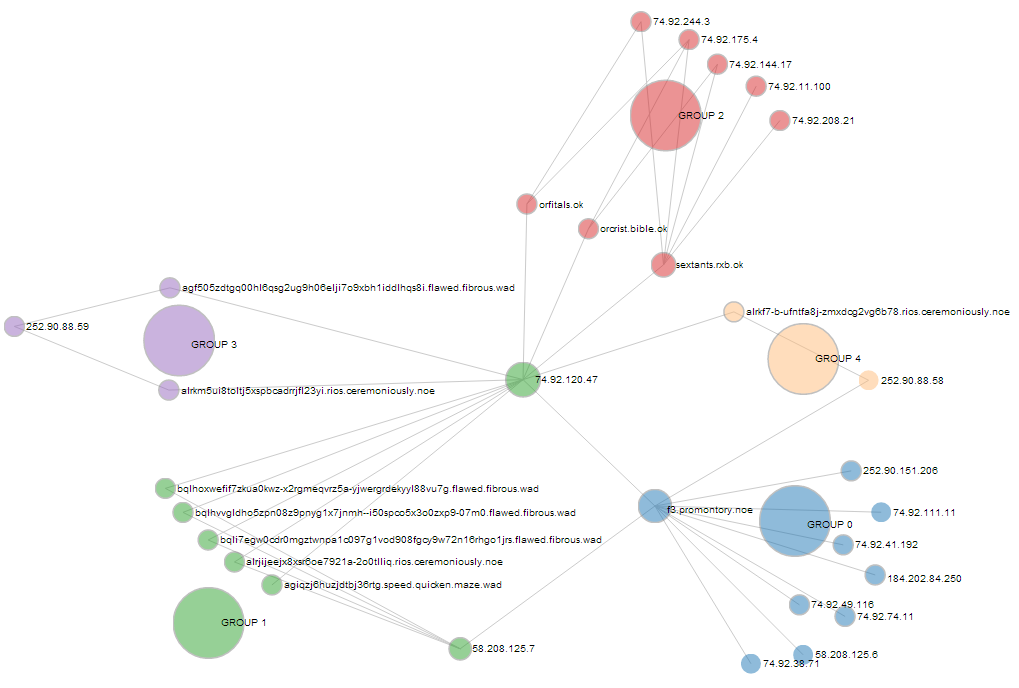 Candidates from beacon detector are seeds for link analysis
Find the “neighborhood”:
2nd level query
Degree filtering
Identify the APT:
Community detection (Louvain)
Clique analysis
[Speaker Notes: Tools
Automated “beacon” detection
Prioritization techniques
Link analysis queries
Graph visualization/manipulation]
Results
(http://acorn.etc.sei.cmu.edu/ebwerner/socialviz/)
[Speaker Notes: Results for cases 1 through 3 were allowed to use hints
Results for case 4 rerun the first three without hints plus one additional attack.

Our original goal: solve Case 1 (5 attacks):
All beacons/callbacks automatically detected
All malicious domains identified
Less than five false positives for all attacks (challenge specified goal)

The team went above and beyond…and the approach shows general applicability to more complex cases.

Cases 2 and 3: 14 attacks
When APT not automatically detected we used hints for link analysis step (4 attacks total).
Starting to miss some malicious domains and false positive rate is going up…but better domain whitelists will drastically improve both.

Case 4: rerun Cases 1,2 and 3 plus one new attack WITHOUT using hints
4 attacks in Cases 2 and 3 drop out completely (need further analysis to determine cause).
Extra attack characterized perfectly.]
Future Work
Incorporate other data sources
WHOIS
Google Safe Browsing

Incorporate Machine Learning (ML)
Automate more of the process

Develop a real-time streaming analytics framework
Achieve earlier detection (even before beacon detected/confirmed?)

Build new situational awareness tools:
Real-time prioritization, escalation displays
Integrated query, exploration, and visualization components
Real-time remediation
Thank you, Los Alamos
Contact Information
Copyright 2014 Carnegie Mellon UniversityThis material is based upon work funded and supported by the Department of Defense under Contract No. FA8721-05-C-0003 with Carnegie Mellon University for the operation of the Software Engineering Institute, a federally funded research and development center.Any opinions, findings and conclusions or recommendations expressed in this material are those of the author(s) and do not necessarily reflect the views of the United States Department of Defense.NO WARRANTY. THIS CARNEGIE MELLON UNIVERSITY AND SOFTWARE ENGINEERING INSTITUTE MATERIAL IS FURNISHED ON AN “AS-IS” BASIS. CARNEGIE MELLON UNIVERSITY MAKES NO WARRANTIES OF ANY KIND, EITHER EXPRESSED OR IMPLIED, AS TO ANY MATTER INCLUDING, BUT NOT LIMITED TO, WARRANTY OF FITNESS FOR PURPOSE OR MERCHANTABILITY, EXCLUSIVITY, OR RESULTS OBTAINED FROM USE OF THE MATERIAL. CARNEGIE MELLON UNIVERSITY DOES NOT MAKE ANY WARRANTY OF ANY KIND WITH RESPECT TO FREEDOM FROM PATENT, TRADEMARK, OR COPYRIGHT INFRINGEMENT.This material has been approved for public release and unlimited distribution except as restricted below.This material may be reproduced in its entirety, without modification, and freely distributed in written or electronic form without requesting formal permission. Permission is required for any other use. Requests for permission should be directed to the Software Engineering Institute at permission@sei.cmu.edu.DM-0000825
Backups
The Challenge
“Develop techniques for detecting malicious hosts given the DNS logs for a site, and to identify potentially infected hosts in the process.”

7.7 billion records from DNS logs of a large government network
“Sanitized” dataset publicly released 
20 simulated attacks from advanced persistent threats (APTs)
10-20 records/attack  “needle-in-the-haystack” problem
Hints provided
Grouped into 3 classes of problems (each progressively more complex)
Identify all malicious external hosts
Identify all infected internal computers
Few false positives (under 5).

Final challenge: Identify all the APTs without hints
[Speaker Notes: DNS “logs”: actually parsed, anonymized, redacted to allow for public released by LANL/DOE
	Hostname lengths preserved and “word” replacements consistent
February data released July 12, 2013 (missing about 36 hours on 2/8 and 2/9): 27 days
March data released Aug 20/21, Sep 26/30, Oct 10/15/16: 20 days]
C3E DNS Challenge Report
Naomi Anderson, Jonathan Chu, Derrick Karimi, Scott McMillan, Andrew Mellinger, David Shepard, Eric Werner

Emerging Technology Center
Software Engineering Institute
Carnegie Mellon University
Pittsburgh, PA  15213
Outline
Problem Statement
Data Exploration
Our Approach
Results
Open Questions
Problem Statement
“Develop techniques for detecting malicious hosts given the DNS logs for a site, and to identify potentially infected hosts in the process.”

Data: seven weeks of “sanitized” DNS logs (7.7B raw records)
Hostnames anonymized 		(e.g. lanl.gov  webb.bin)
IP addresses anonymized  	(e.g. 192.168.10.44  74.92.227.1)
Many fields redacted including TTL’s
February is baseline data
March contains simulated attacks

Hints: provided for each calendar day in March containing an attack.
Each simulated attack is constrained to only one calendar day
Multiple attacks and hints for each of three cases provided
Logs/hints for fourth case withheld until the C3E Conference (January)
[Speaker Notes: Not given complete DNS logs…parsed, anonymized, redacted.
Hostname lengths preserved.
Replacements consistent
February data released July 12, 2013 (missing about 36 hours on 2/8 and 2/9)
March data released Aug 20/21, Sep 26/30, Oct 10/15/16
Missing 3/1, 3/14 (hint missing), 3/16, 3/22 (hint missing), 3/23 -3/31]
Problem Statement
Example Hint 2013-03-02: 
Host (74.92.226.44) received a potentially malicious email at 12:30 PM.
 
Timeline:
12:30:20 - User at (74.92.226.44) receives email containing malicious PDF.
12:31:35 - User has opened attachment, which exploits vulnerable adobe acrobat (stage 1)
12:31:36 - Stage 1 contacts malicious domain (zarflugal.noe) over http, and downloads second stage.
12:31:42 - Stage 2 starts periodic http callbacks to second malicious domain (askerpat1sk8nd2.aa9kz-j.ho.ari.do).



Issues (partial list):
Times approximate
Sometimes missing samples of regular callbacks (beacon)
Injected IPs sometimes in error
Sample Data
74.92.226.44
2013-03-02 12:57:22.124443,74.92.226.44,74.92.185.4,X,u,q,NA 
? zarflugal.noe A 
<SEP>
74.92.185.4
Example Hint 2013-03-02: 
Host (74.92.226.44) received a potentially malicious email at 12:30 PM.
 
Timeline:
12:30:20 - User at (74.92.226.44) receives email containing malicious PDF.
12:31:35 - User has opened attachment, which exploits vulnerable adobe acrobat (stage 1)
12:31:36 - Stage 1 contacts malicious domain (zarflugal.noe) over http, and downloads second stage.
12:31:42 - Stage 2 starts periodic http callbacks to second malicious domain (askerpat1sk8nd2.aa9kz-j.ho.ari.do).
zarflugal.noe
[Speaker Notes: Corresponding data found with fgrep: A record, q=query

Not timestamps off about 27 minutes from hint (this is common).]
Sample Data
74.92.226.44
2013-03-02 12:57:22.124443,74.92.226.44,74.92.185.4,X,u,q,NA 
? zarflugal.noe A 
<SEP> 
2013-03-02 12:57:22.124791,74.92.185.4,252.90.88.2,X,u,q,NA 
? zarflugal.noe A 
<SEP>
74.92.185.4
252.90.88.2
zarflugal.noe
Sample Data
74.92.226.44
2013-03-02 12:57:22.124443,74.92.226.44,74.92.185.4,X,u,q,NA 
? zarflugal.noe A 
<SEP> 
2013-03-02 12:57:22.124791,74.92.185.4,252.90.88.2,X,u,q,NA 
? zarflugal.noe A 
<SEP> 
2013-03-02 12:57:22.125634,252.90.88.2,123.13.113.150,X,u,q,NA 
? zarflugal.noe A 
<SEP>
74.92.185.4
252.90.88.2
123.13.113.150
zarflugal.noe
Sample Data
74.92.226.44
2013-03-02 12:57:22.124443,74.92.226.44,74.92.185.4,X,u,q,NA 
? zarflugal.noe A 
<SEP> 
2013-03-02 12:57:22.124791,74.92.185.4,252.90.88.2,X,u,q,NA 
? zarflugal.noe A 
<SEP> 
2013-03-02 12:57:22.125634,252.90.88.2,123.13.113.150,X,u,q,NA 
? zarflugal.noe A 
<SEP>
74.92.185.4
252.90.88.2
123.13.113.150
zarflugal.noe
182.247.222.31
zarflugal.noe
Sample Data
74.92.226.44
2013-03-02 12:57:22.124443,74.92.226.44,74.92.185.4,X,u,q,NA 
? zarflugal.noe A 
<SEP> 
2013-03-02 12:57:22.124791,74.92.185.4,252.90.88.2,X,u,q,NA 
? zarflugal.noe A 
<SEP> 
2013-03-02 12:57:22.125634,252.90.88.2,123.13.113.150,X,u,q,NA 
? zarflugal.noe A 
<SEP> 
2013-03-02 12:57:22.279882,123.13.113.150,252.90.88.2,X,u,r,NA 
? zarflugal.noe A 
! zarflugal.noe A 182.247.222.31 
<SEP>
74.92.185.4
252.90.88.2
123.13.113.150
zarflugal.noe
182.247.222.31
Sample Data
74.92.226.44
2013-03-02 12:57:22.124443,74.92.226.44,74.92.185.4,X,u,q,NA 
? zarflugal.noe A 
<SEP> 
2013-03-02 12:57:22.124791,74.92.185.4,252.90.88.2,X,u,q,NA 
? zarflugal.noe A 
<SEP> 
2013-03-02 12:57:22.125634,252.90.88.2,123.13.113.150,X,u,q,NA 
? zarflugal.noe A 
<SEP> 
2013-03-02 12:57:22.279882,123.13.113.150,252.90.88.2,X,u,r,NA 
? zarflugal.noe A 
! zarflugal.noe A 182.247.222.31 
<SEP> 
2013-03-02 12:57:22.280127,252.90.88.2,74.92.185.4,X,u,r,NA 
? zarflugal.noe A 
! zarflugal.noe A 182.247.222.31 
<SEP>
74.92.185.4
252.90.88.2
123.13.113.150
zarflugal.noe
182.247.222.31
Sample Data
74.92.226.44
2013-03-02 12:57:22.124443,74.92.226.44,74.92.185.4,X,u,q,NA 
? zarflugal.noe A 
<SEP> 
2013-03-02 12:57:22.124791,74.92.185.4,252.90.88.2,X,u,q,NA 
? zarflugal.noe A 
<SEP> 
2013-03-02 12:57:22.125634,252.90.88.2,123.13.113.150,X,u,q,NA 
? zarflugal.noe A 
<SEP> 
2013-03-02 12:57:22.279882,123.13.113.150,252.90.88.2,X,u,r,NA 
? zarflugal.noe A 
! zarflugal.noe A 182.247.222.31 
<SEP> 
2013-03-02 12:57:22.280127,252.90.88.2,74.92.185.4,X,u,r,NA 
? zarflugal.noe A 
! zarflugal.noe A 182.247.222.31 
<SEP> 
2013-03-02 12:57:22.280761,74.92.185.4,74.92.226.44,X,u,r,NA 
? zarflugal.noe A 
! zarflugal.noe A 182.247.222.31 
<SEP>
74.92.185.4
252.90.88.2
123.13.113.150
zarflugal.noe
182.247.222.31
Sample Data
74.92.226.44
2013-03-02 12:57:22.124443,74.92.226.44,74.92.185.4,X,u,q,NA 
? zarflugal.noe A 
<SEP> 
2013-03-02 12:57:22.124791,74.92.185.4,252.90.88.2,X,u,q,NA 
? zarflugal.noe A 
<SEP> 
2013-03-02 12:57:22.125634,252.90.88.2,123.13.113.150,X,u,q,NA 
? zarflugal.noe A 
<SEP> 
2013-03-02 12:57:22.279882,123.13.113.150,252.90.88.2,X,u,r,NA 
? zarflugal.noe A 
! zarflugal.noe A 182.247.222.31 
<SEP> 
2013-03-02 12:57:22.280127,252.90.88.2,74.92.185.4,X,u,r,NA 
? zarflugal.noe A 
! zarflugal.noe A 182.247.222.31 
<SEP> 
2013-03-02 12:57:22.280761,74.92.185.4,74.92.226.44,X,u,r,NA 
? zarflugal.noe A 
! zarflugal.noe A 182.247.222.31 
<SEP>
74.92.185.4
252.90.88.2
123.13.113.150
zarflugal.noe
182.247.222.31
Terminology
74.92.226.44
Requestor
“Internal” DNS
74.92.185.4
Top-level “Internal” DNS
252.90.88.2
“External” DNS
123.13.113.150
zarflugal.noe
182.247.222.31
The Interwebs
“Here there be dragons”
Terminology
74.92.226.44
Infected host
“Internal” Network (webb.bin)
74.92.185.4
252.90.88.2
Inferred network boundary
“External” Network
123.13.113.150
zarflugal.noe
182.247.222.31
Malicious external host
[Speaker Notes: Note that request can also originate in “external” network.]
Terminology
74.92.226.44
74.92.185.4
DNS Request Graph
252.90.88.2
123.13.113.150
zarflugal.noe
182.247.222.31
Terminology
74.92.226.44
74.92.185.4
Inferred Connection Graph
252.90.88.2
123.13.113.150
zarflugal.noe
182.247.222.31
[Speaker Notes: Although we don’t see it in the logs, we infer a subsequent connection between requestor and resolved IP address]
Outline
Problem Statement
Data Exploration
Our Approach
Results
Open Questions
Data Exploration
Records related to all hints in Case 1 from DNS “A” records only.

DNS Request Graph (February)
585,000 IP addresses
1.5M unique edges

Inferred Connection Graph (February): assume resolution implies connection
360,000 IP addresses of requestors (internal and external)
3.17M hostnames requested
26.1M unique edges
3.8 requests for webb.bin hostnames (internal and external)
[Speaker Notes: Performed an examination of all the hints in Case 1

We decided to look at only A type records: IPv4 Address records

Note: webb.bin is the local (internal) domain…and there were many external requests to resolve names within this domain too.]
Data Exploration
Resolved IPv4 Address Range
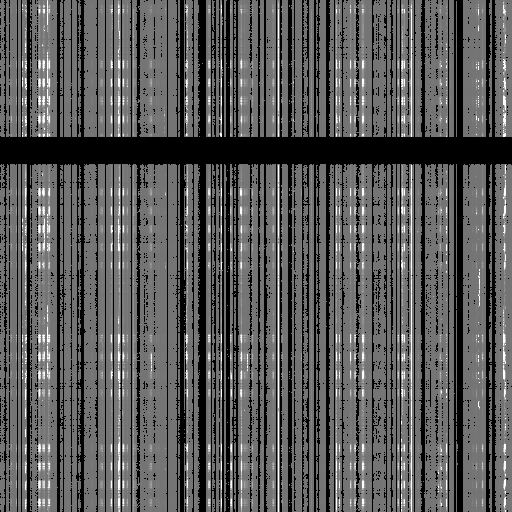 Weekend
One work week
36 hour outage
Time
President’s Day
February external domain requests (i.e., no webb.bin)
[Speaker Notes: One way to visualize it using Derricks rasterizer…Inferred Connections

IP addresses resolved spanned the 32 bit address space.
You can see work days and work hours,  Friday loads are about 50% above baseline compared to other week days.]
Data Exploration
IPv4 address range of requests
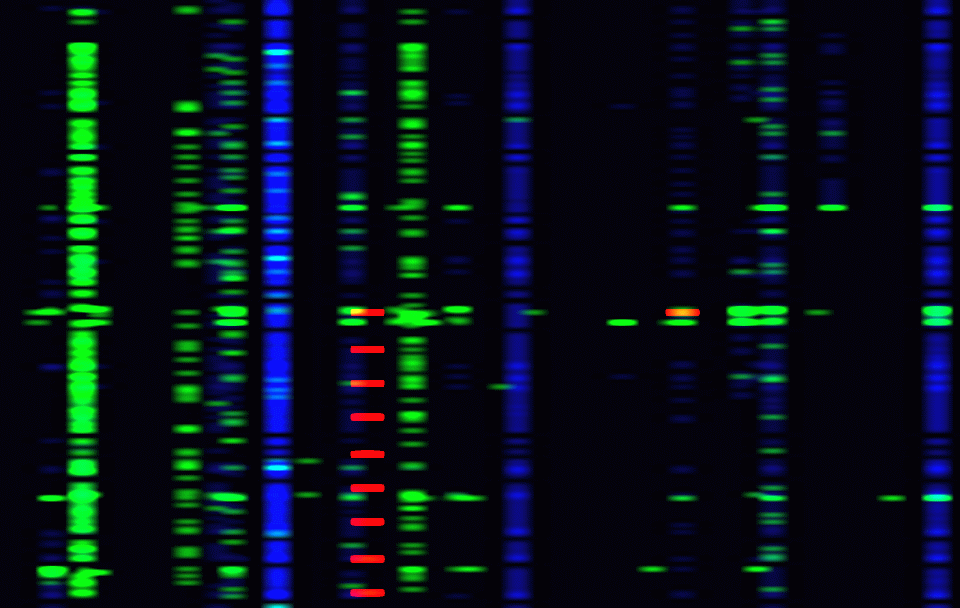 Time
From hint 2013-03-02: 74.92.226.44 DNS requests: blue internal, green external, red malicious.
[Speaker Notes: Another Rasterizer image (Inferred Connections) looking at just the infected hosts requests for first hint that we looked at earlier.
One computer’s requests spanning one day.]
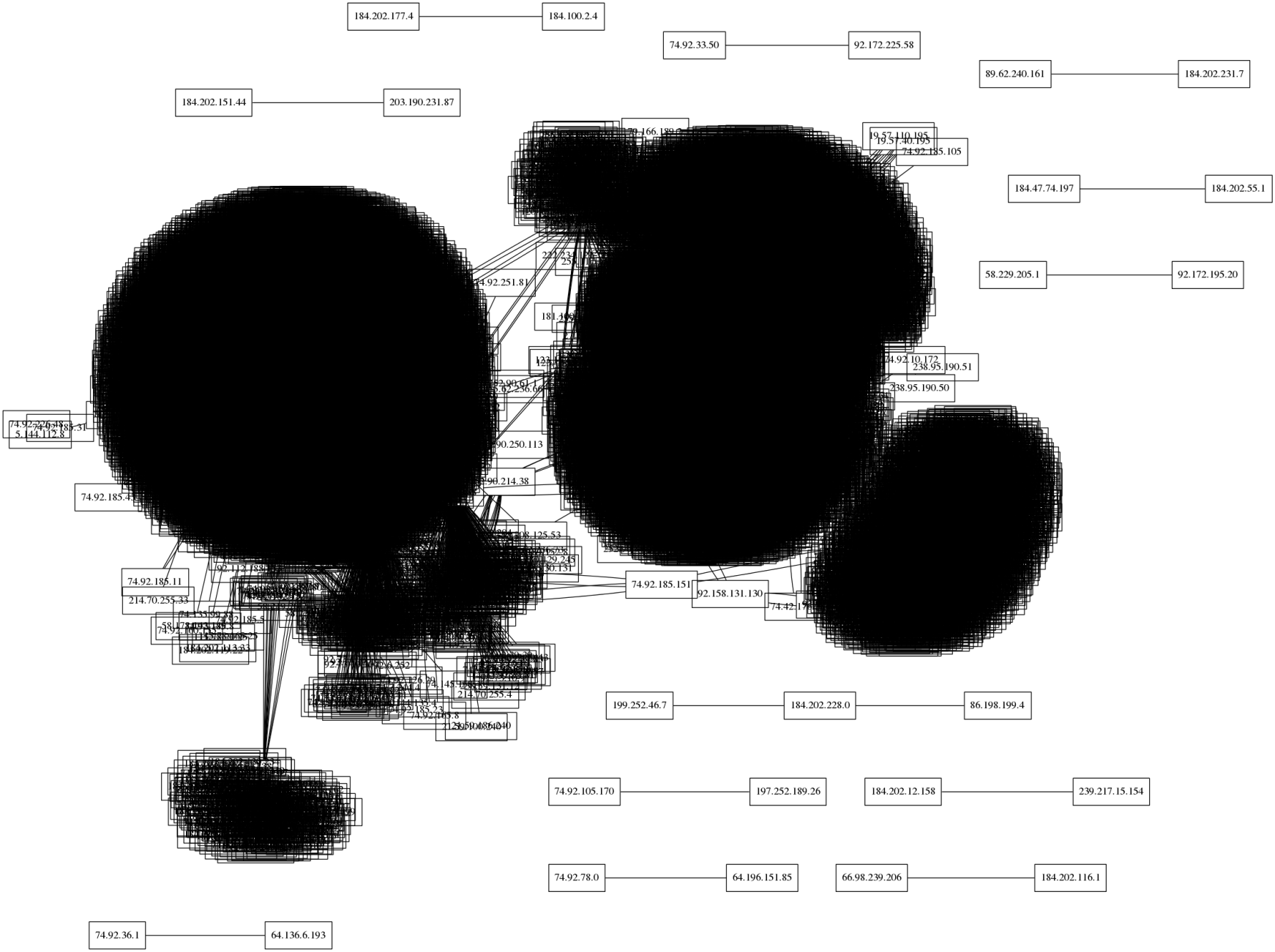 Data Exploration
DNS Request Graph
(1 hour of requests)
[Speaker Notes: GraphViz of DNS topology…really can’t handle the amount of data.]
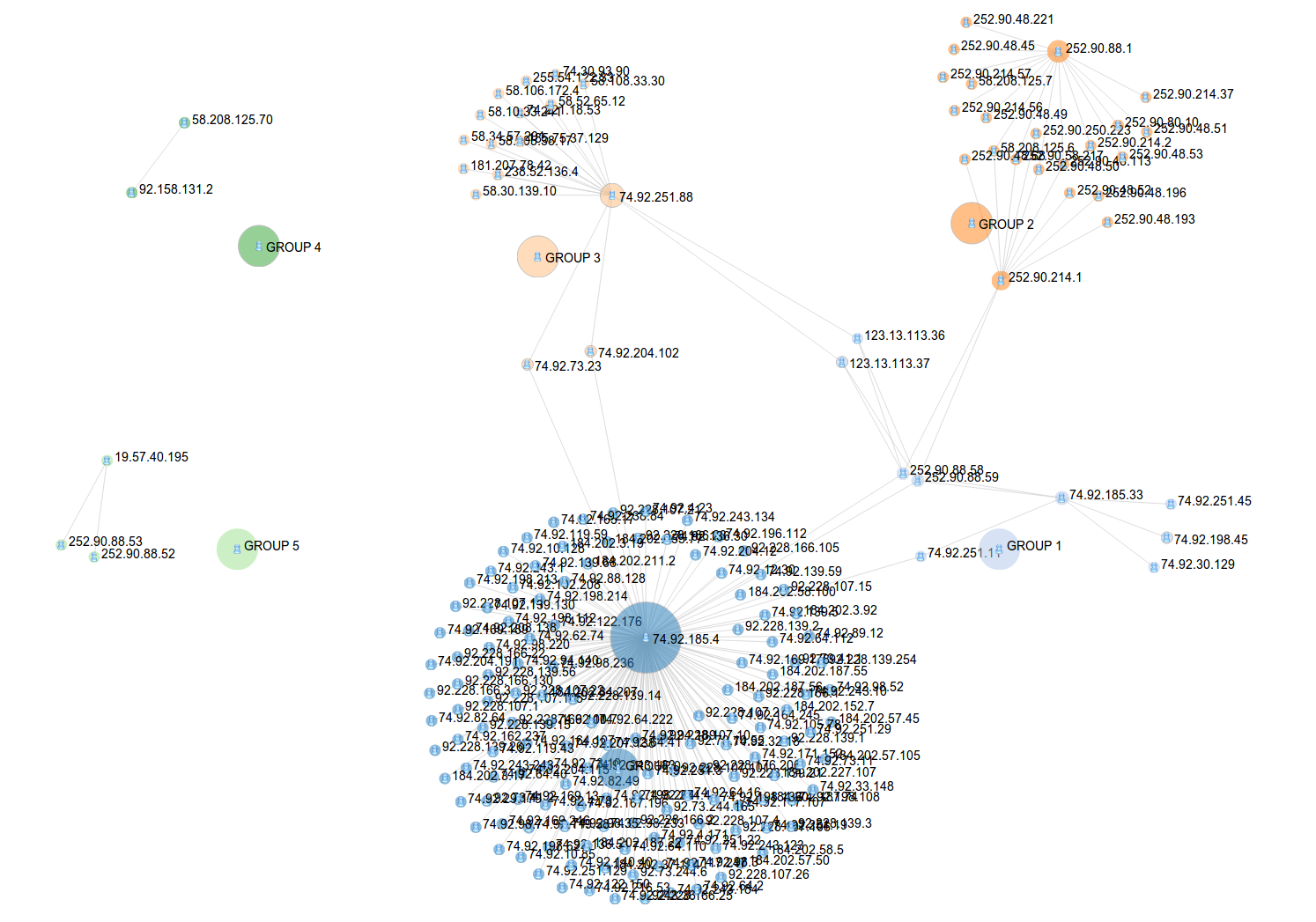 Data Exploration
DNS Request Graph
(1 hour of requests)
[Speaker Notes: Same data: D3.js package (d3js.org), rendering JSON format, after community detection algorithm applied.]
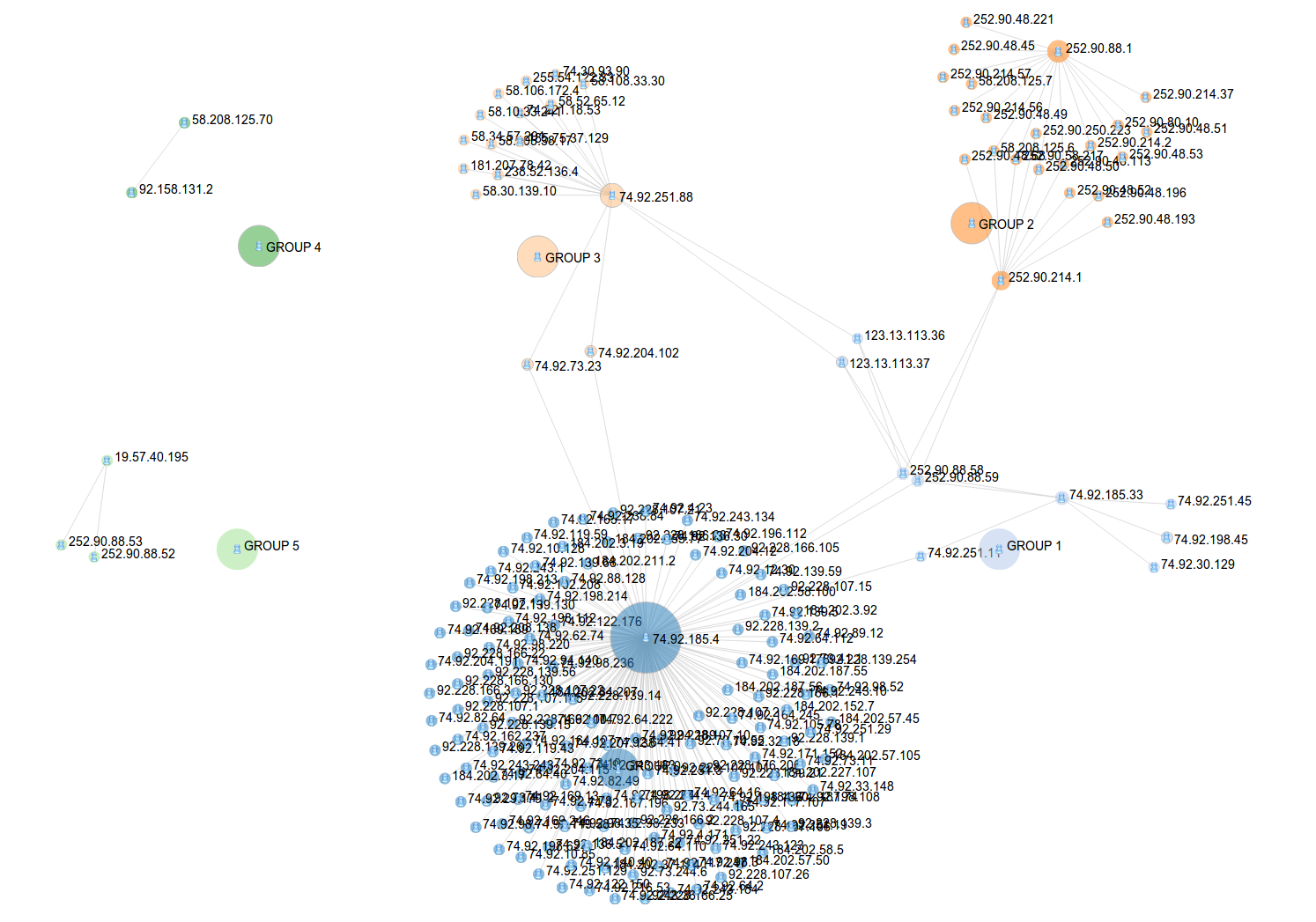 Data Exploration
External DNS
DNS Request Graph
(1 hour of requests)
[Speaker Notes: External DNS servers]
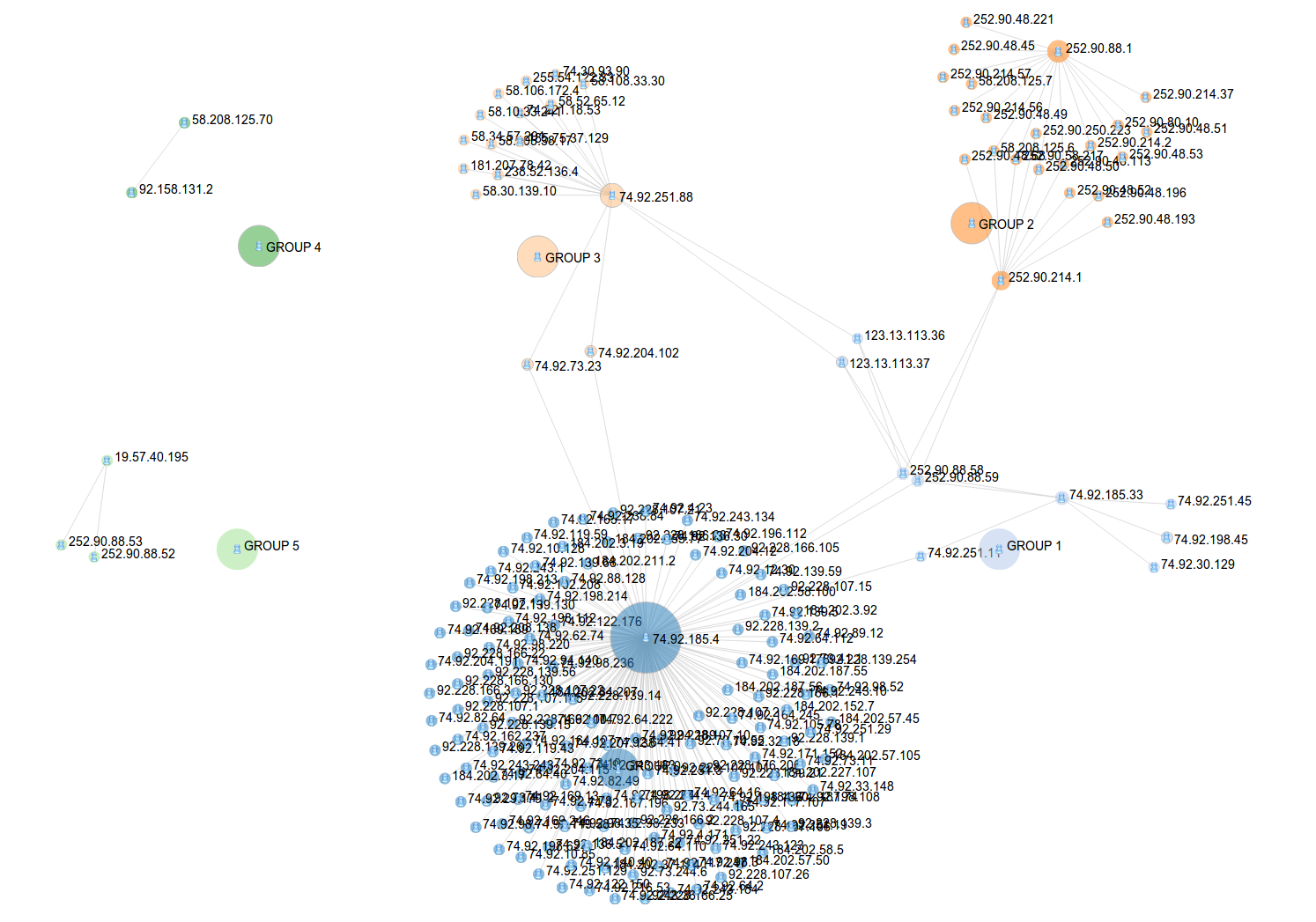 Data Exploration
Internal DNS Servers
DNS Request Graph
(1 hour of requests)
[Speaker Notes: Multiple levels of internal DNS servers.

Some disconnected components…will likely be connected after processing more data.]
Outline
Problem Statement
Data Exploration
Our Approach
Results
Open Questions
Our Approach
pcap
dns_parse
Challenge data (DNS requests, March)
Challenge data
 (DNS requests, Feb)
Data Reduction
Minimized “A”-records
S
Whitelist filter(s)
-
Candidate “A”-records
Beacon Detection
Callback/internal host pairs
Link Analysis
Candidate malicious hosts (prioritized?)
[Speaker Notes: After some discussion this is the processing workflow that took shape:

dns_parse: was performed by Challenge organizers (we did not have access to raw records).

Discuss each one of these in the slides that follow:
Data Reduction – remove data that is (hopefully) clearly not malicious. 
Whitelist filters – remove more data that is likely not malicious
Beacon detection – identify the callback portion of the APT
Link Analysis – of internal hosts requesting the callback host to identify the rest of the malicious network]
Our Approach: Data Reduction
Multi-line record format converted to single line:
100M – 225M records per day.
Remove all but “A” records (WHY? That’s where the hints are for Case 1)
60M – 135M records per day (40% reduction)
Collapse all the DNS “hops” for each request/response sequence:
23M – 50M records per day (additional 60% reduction)
Overall: 4:1 to 5:1 reduction (without whitelists)
(more reduction on weekends/holidays)
[Speaker Notes: Data Reduction: 
Only removal of non-A records is a reduction of information
The other two steps reduces space but not really information (i.e. number fields expanded…a few items dropped that maybe should be preserved).]
Our Approach: Whitelist Generation
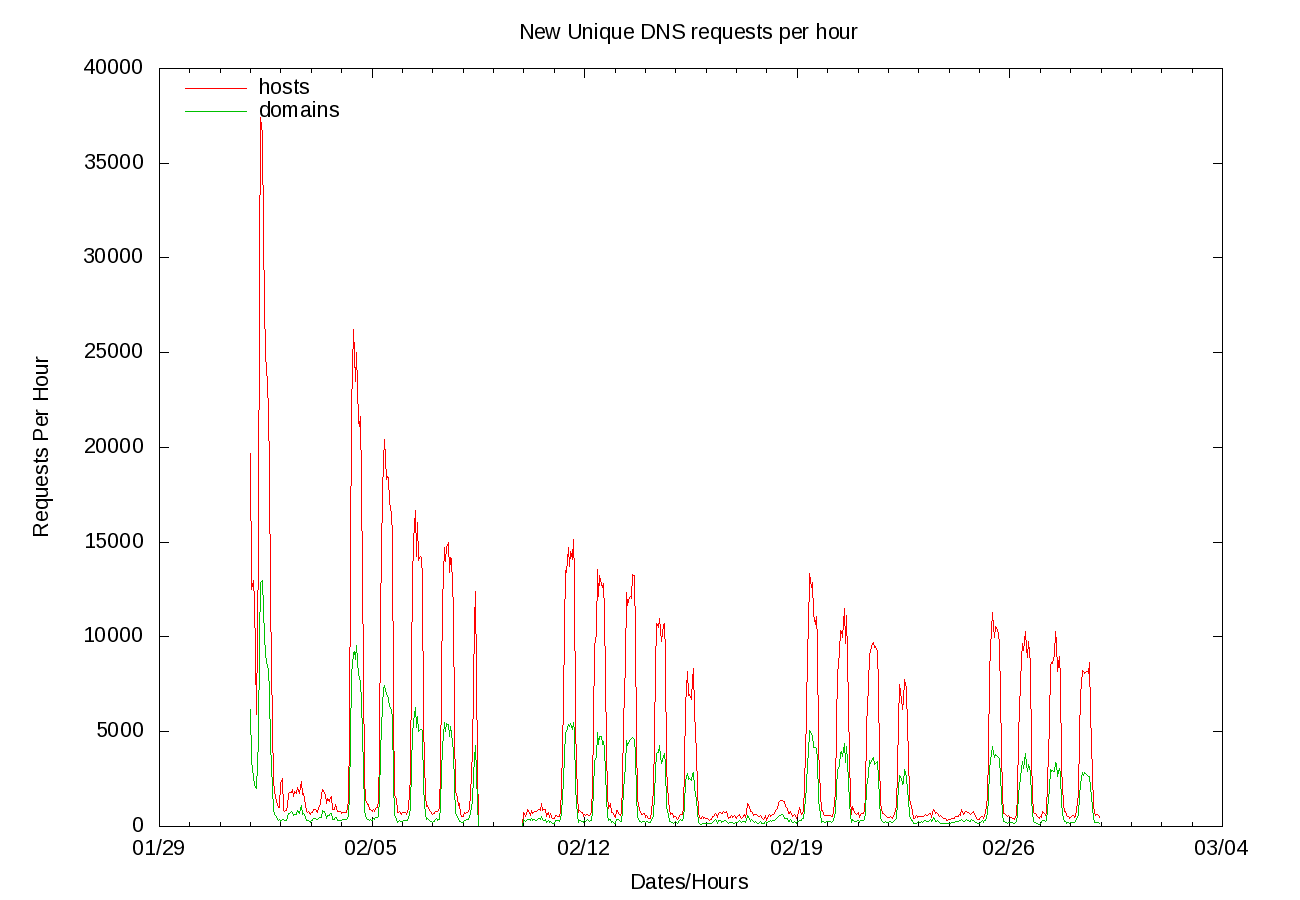 [Speaker Notes: Look at all requests (February),  see spikes for working hours…new requests leveling off but not tailing to zero…requires further analysis (AV software?)]
Our Approach: Whitelist Generation
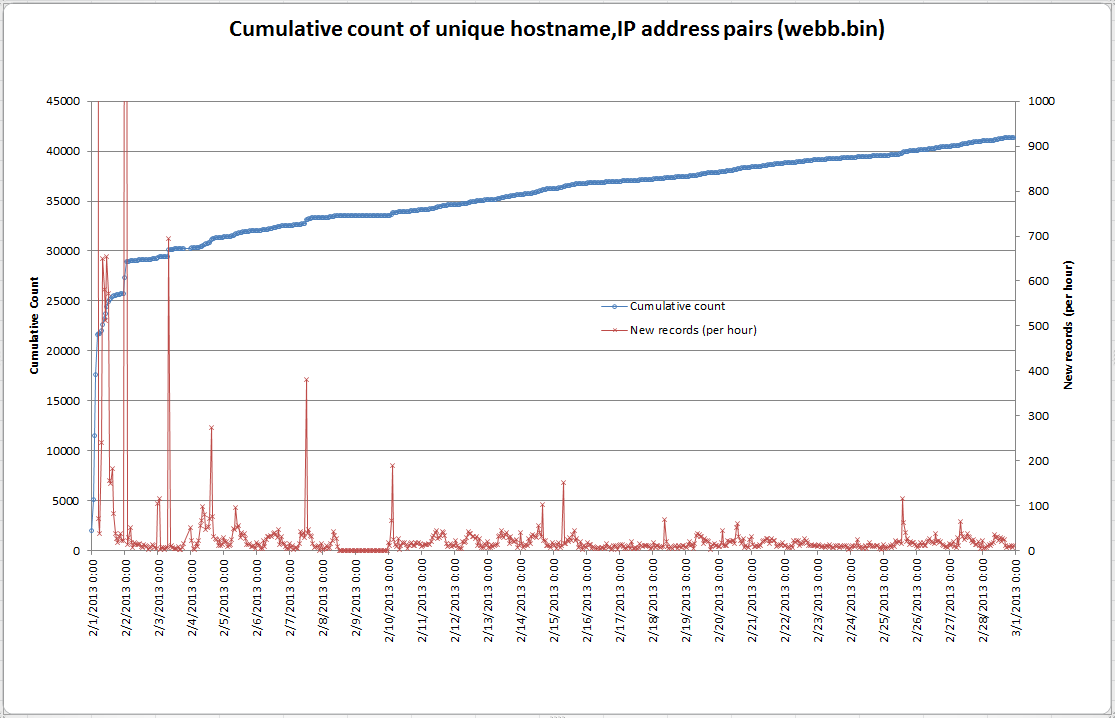 [Speaker Notes: Looking at request to resolve internal hosts only does seem to die off more…but still growing after one month.]
Our Approach: Whitelist Generation
Multiple approaches:
Internal (webb.bin) names (assumption: external malicious domains only).
Conservative: Hosts requested per SRC IP address in February
Aggressive: All hosts requested in February (regardless of SRC IP)

Resulting Size of March Datasets:
Remove all requests to resolve names within webb.bin domain
 317.0M March records (6M – 21M records/day)
Conservative: Remove all requests for hosts if that particular source node requested it in February
46.0M March records (262K – 4M records/day)
Aggressive: Remove all requests for any hosts requested in February
12.7M March records (380K – 975K records/day)
Aggressive Filter: ~20:1 reduction
[Speaker Notes: Remove webb.bin: 60%-75% reduction
AND

Conservative: Additional 80%-95% reduction
OR
Aggressive: Additional 95%

We ended up using the Aggressive whitelists]
Our Approach: Whitelist Generation
Resolved IPv4 Address Range
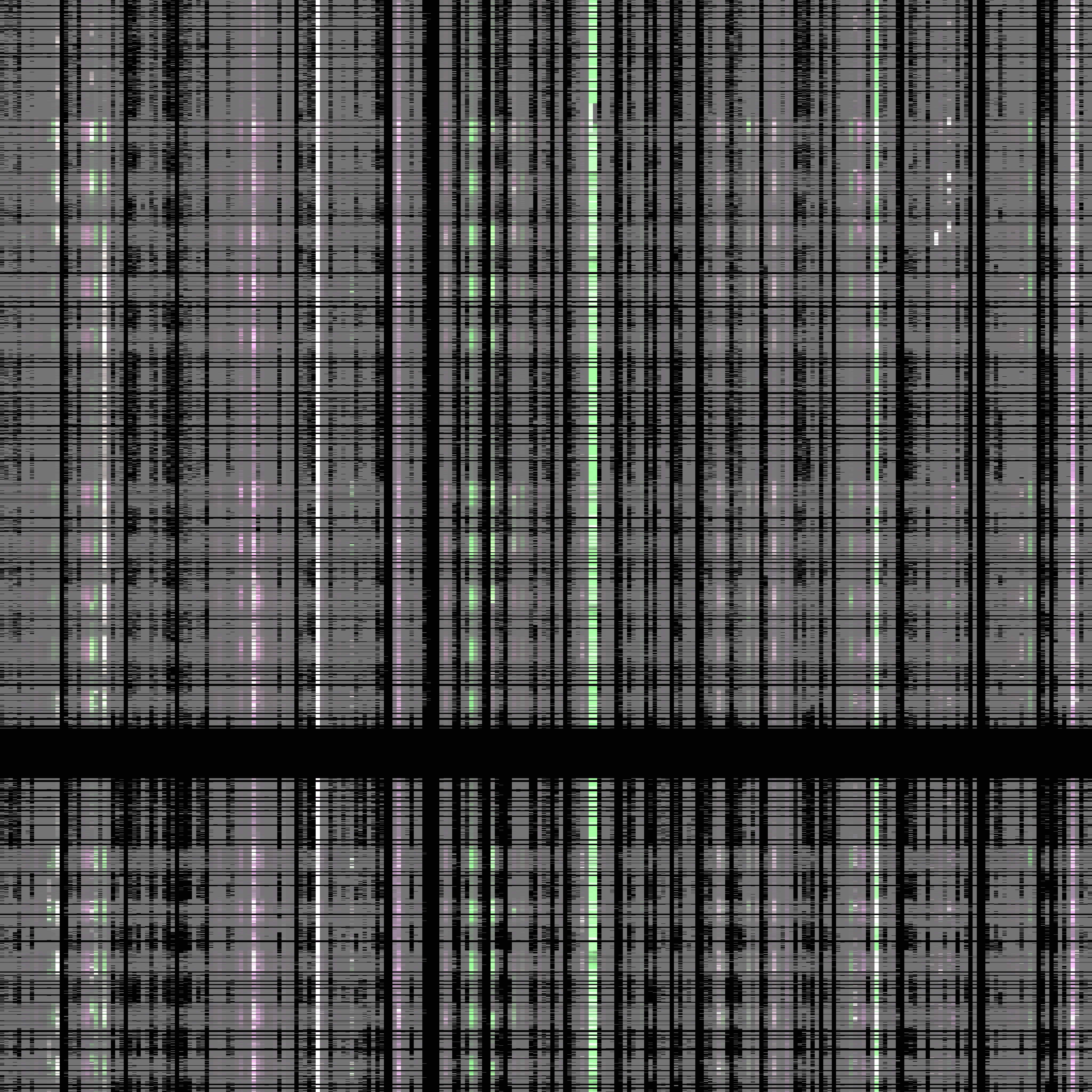 All March resolved DNS request IP addresses.
Time
[Speaker Notes: Rasterizer again…to visualize the effect of aggressive whitelist filters.
red = number of DNS hops, green = number of IP addresses returned, blue = name was resolved.]
Our Approach: Whitelist Generation
Resolved IPv4 Address Range
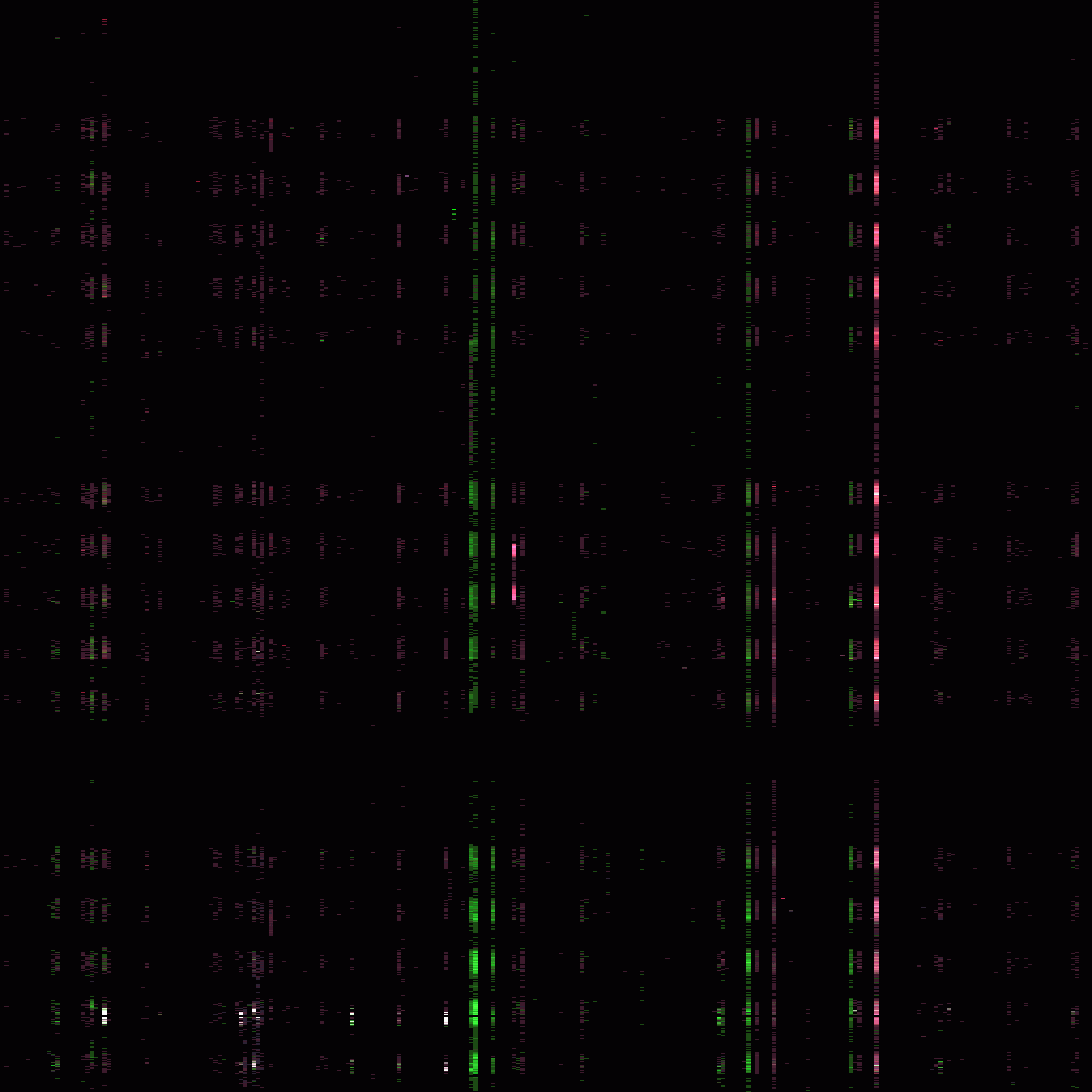 March resolved DNS request IP addresses after aggressive whitelist filtering.
Time
Hmmm…interesting…
[Speaker Notes: After…
red = number of DNS hops, 
green = number of IP addresses returned, 
blue = name was resolved.]
Our Approach: Beacon Detection
Detect regular callbacks to command and control (the “beacon”)

Sort ALL requests by [src IP,hostname] pairs
Remove all that have less than 3 requests (probably could increase to 4)
Compute statistics on time deltas between time ordered requests:
Approach 1: Standard deviations
Mean/stddev calculations (best of leave-one-out, round-robin)
Select all with “small” standard deviation
Mean (beacon interval) between 5-120 minutes
Approach 2: FFTs 
Look for strong “signal” (more flexible but still requires periodicity)
Restrict selection between 5 and just above 120 minute periods:
Below 5 minutes: Assumption: high volume traffic too “loud”
Above 120 minutes: Too few samples given the calendar day restriction
[Speaker Notes: All hints in case 1 involved a periodic callback to an external domain as the last phase of the APT.

It was increased to above 120 minutes because we have at least one case where the beacon is 2 hours + a few milliseconds

We started with mean/stddev approach, went to FFT’s and then back.]
Our Approach: FFT Beacon Detection
Between infected host and all domains (post whitelist filter):
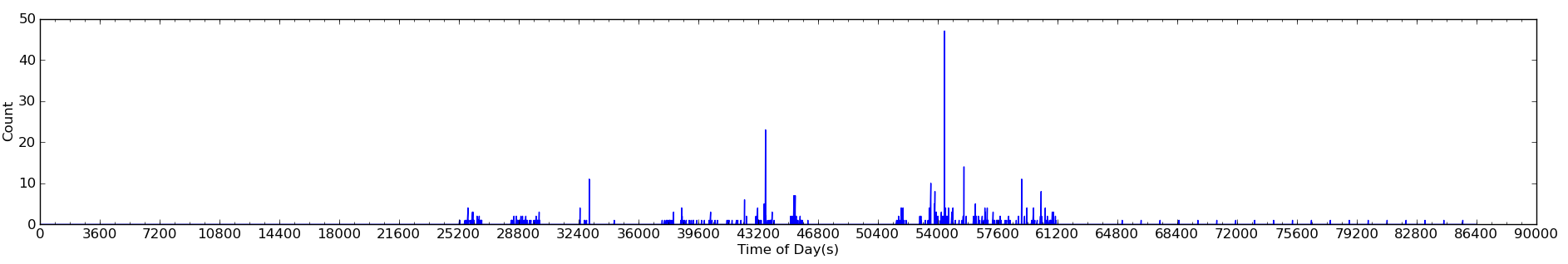 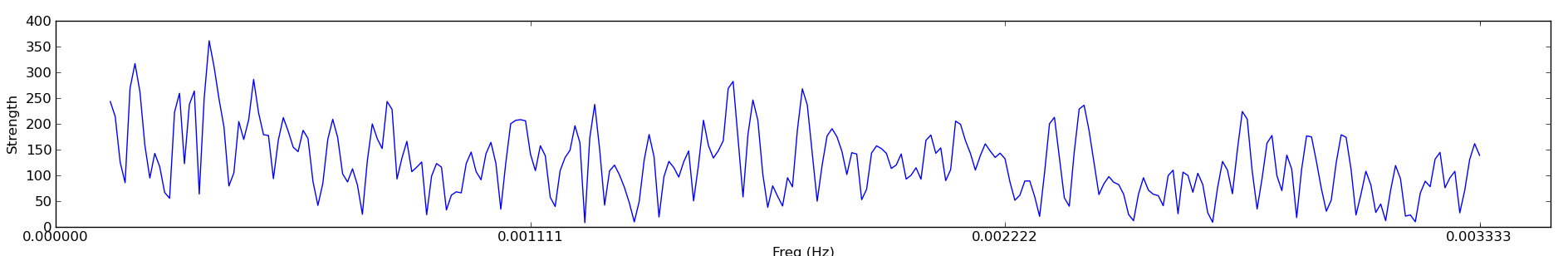 Between infected host and malicious domain:
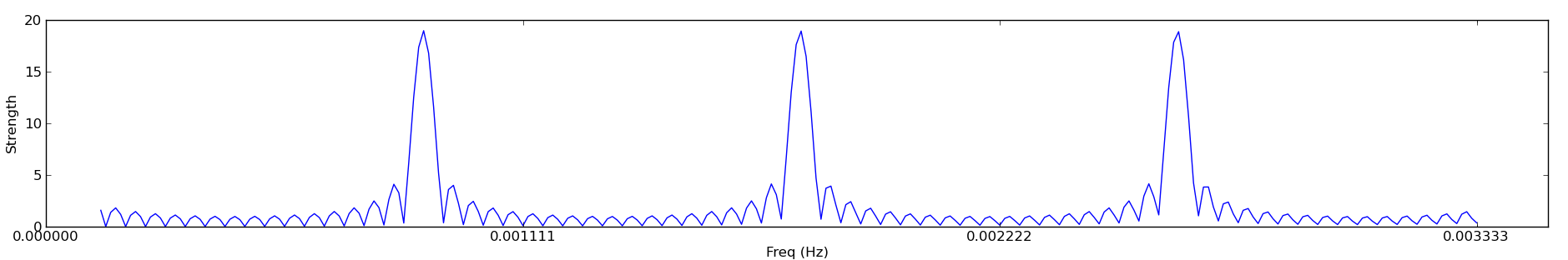 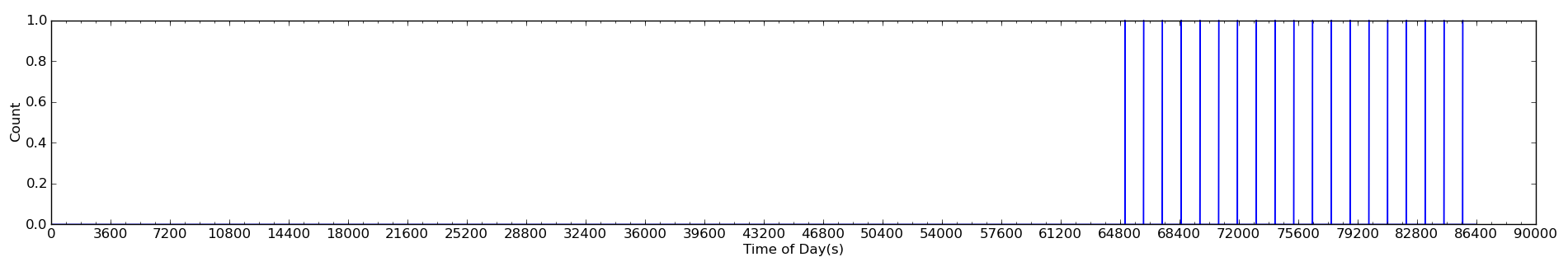 [Speaker Notes: We discovered that you still need to run individual FFT’s on src/dest pairs….can’t do all src requests in one.]
Our Approach: Beacon Detection
Output of mean/stddev calculations (Case 3, 3/15/2013):

Stddev        mean     num    internal_IP  external_domain           whitelist
(usec)       (usec)   samp                                           domain status

  428.50,	14415819965,  3,    74.92.86.53, cot.au45ufhz2jq.wad, 	 UNKNOWN
 8672.39,	   70016863,  4,    74.92.42.94, foam.1.quadruplicates.wad,  COMMON
 8812.19,	 7200038761,  6,    74.92.175.4, orfitals.ok, 		 UNKNOWN
 9451.00,	14415811274,  3,   74.92.125.45, cot.a06d0z3b4irta.noe, 	 UNKNOWN
22893.55,	 3599878415, 24,  74.92.111.222, defecate.abxgzuuihtw3.val,  COMMON
23872.00,	14414983370,  3, 184.202.133.26, cot.as2e15pr14i0ra5v.wad, 	 UNKNOWN
25602.00,	 3600030438,  3,   252.90.88.58, nvz.val, 		 UNKNOWN
26810.66,	 7200031307,  7,    74.92.244.3, orfitals.ok, 		 UNKNOWN
27035.00,	  541558668,  3,    74.92.2.102, 1.instrumentals.wad, 	 UNKNOWN
27755.50,	 3615024542,  3,   74.92.115.69, i1l.ktl.m.avab85et2md1.wad, UNKNOWN
29728.50,	 7200045678,  3,   74.92.120.47, orfitals.ok, 		 UNKNOWN
33075.50,	14415663130,  3,   74.92.32.252, cot.awdi4mbp.val, 	 UNKNOWN
33747.50,	14415665470,  3,   74.92.32.252, cot.au7rcnenxm3.val, 	 UNKNOWN
36327.50,	14415666637,  3,   74.92.32.252, cot.afju5c0jq6g2iu.wad, 	 COMMON
42044.50,	10814890626,  3,   74.92.169.49, cot.ab7cc.curt, 		 UNKNOWN
43604.50,	 1803233179,  3,   252.90.88.58, plot.g6m.wad.jm, 	 UNKNOWN
[Speaker Notes: Mean/stddev approach also done on ALL src/dest pairs.

This is the example that has 2 hour periodicity.

Strong Indicators (but not requirements):
 - lower stddev
 - larger number of samples
 - Multiple entries for same callback host in later Cases (multiple infections) is a stronger indicator
 - an “unknown” domain

Internal hosts and external domains selected form set of “seed” nodes for link analysis.]
Our Approach: Malicious Domain Finder
Examine DNS requests for infected hosts for the day of the beacon.

Filter requests based on whitelist (again)
Remove webb.bin (again, assumption is C2 is outside the local network)
Remove hosts resolved in February

Examine resulting network “surrounding” infected host(s) and callback domain(s)...


(work in progress)
Hive Plots
From Case 2: Shows three hosts (at top) connecting to same malicious domain.
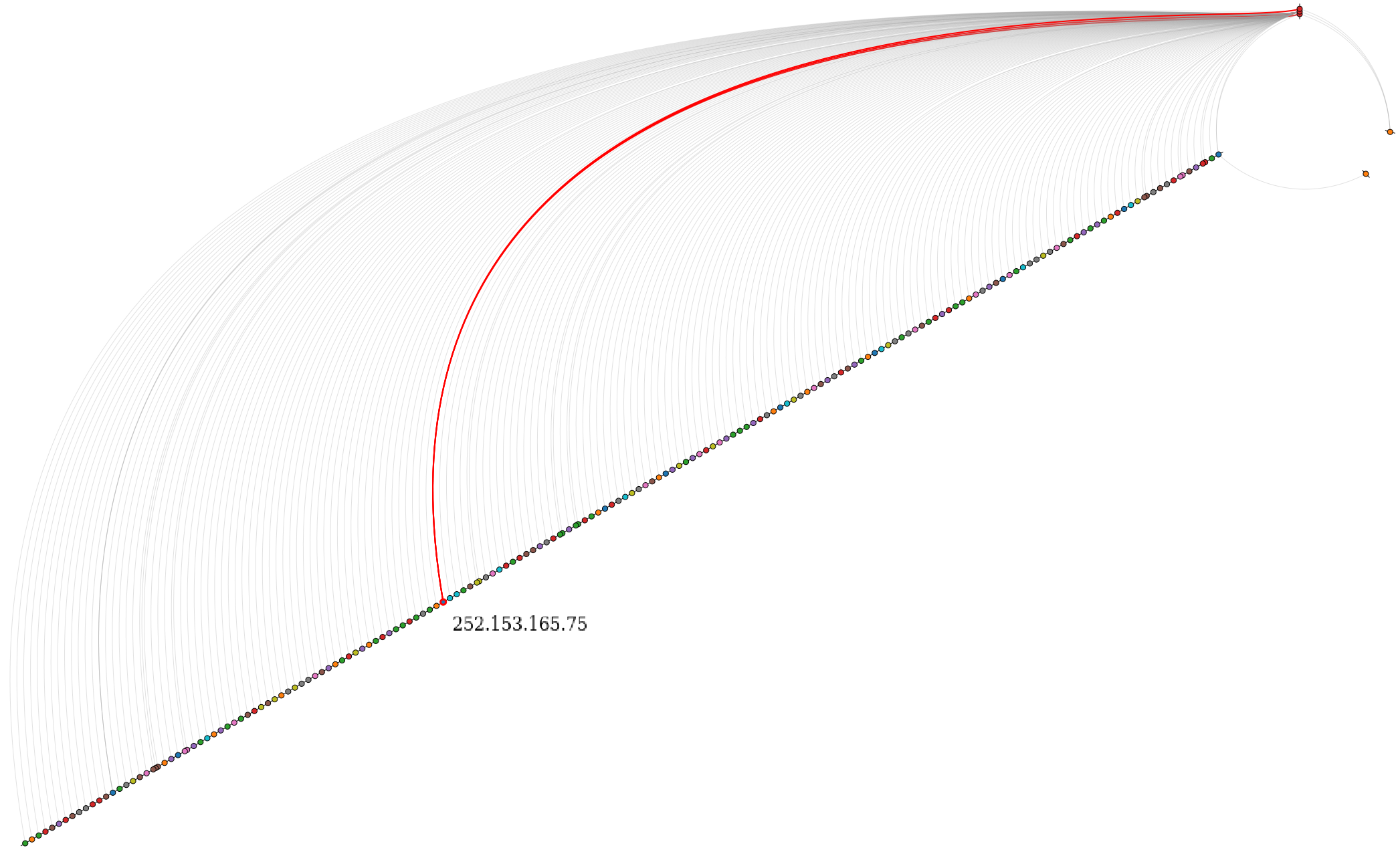 [Speaker Notes: Kind hard to see the multiple common connections with the hive plot.]
Link Analysis
Are there characteristics of the nodes and links that would indicate a compromised host?

Perform 2nd level query from known information (seed nodes)
For all compromised hosts, and known beacon hosts, find all internal and external hosts in that social network up to two levels out
Filter out non-seed nodes with degree >= 10, as they are likely very common external domains
Filter out nodes with resulting degree == 0, as they were talking to only the very common domains

Run community detection algorithm (louvain method) on the remaining graph to try to identify “like nodes” (http://perso.crans.org/aynaud/communities/)
[Speaker Notes: Again this is on the inferred connection graph.

Degree as measure by number of unique connections.]
Outline
Problem Statement
Data Exploration
Our Approach
Results
Open Questions
[Speaker Notes: http://acorn.etc.sei.cmu.edu/ebwerner/socialviz/]
Link Analysis – 2013-03-02
Case 1, Hint 1
This simple case shows the entire C2 network
“Host (74.92.226.44) received a potentially malicious email at 12:30 PM.”
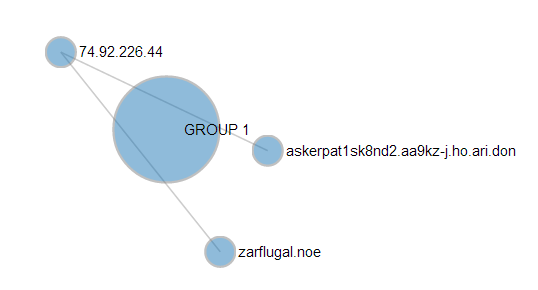 Beacon detector detects regular callbacks to askerpat1sk8nd.aa9kz-j.ho.ari.don.
Hint
Link analysis query involving the two known hosts reveals a candidate malicious host from which the malware was downloaded.
Beacon
stddev(us),mean(us),num_samples,internal_host,external_domain,whitelist_status
19.374983871,1816999998,22, 74.92.226.44, askerpat1sk8nd2.aa9kz-j.ho.ari.don, COMMON
[Speaker Notes: VERY LOW stddev on callback]
Link Analysis – 2013-03-03
Case 1, Hint 2
This simple case shows the entire C2 network
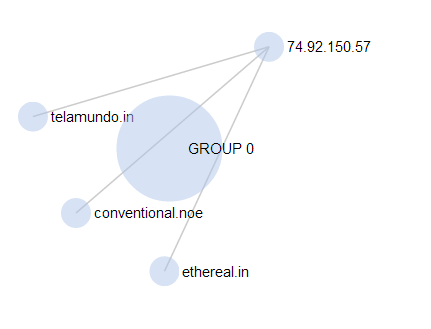 Hint
Beacon
Case 1, Hint 3
Look for the “small” network involving host and beacon (two false positives).
Link Analysis – 2013-03-04
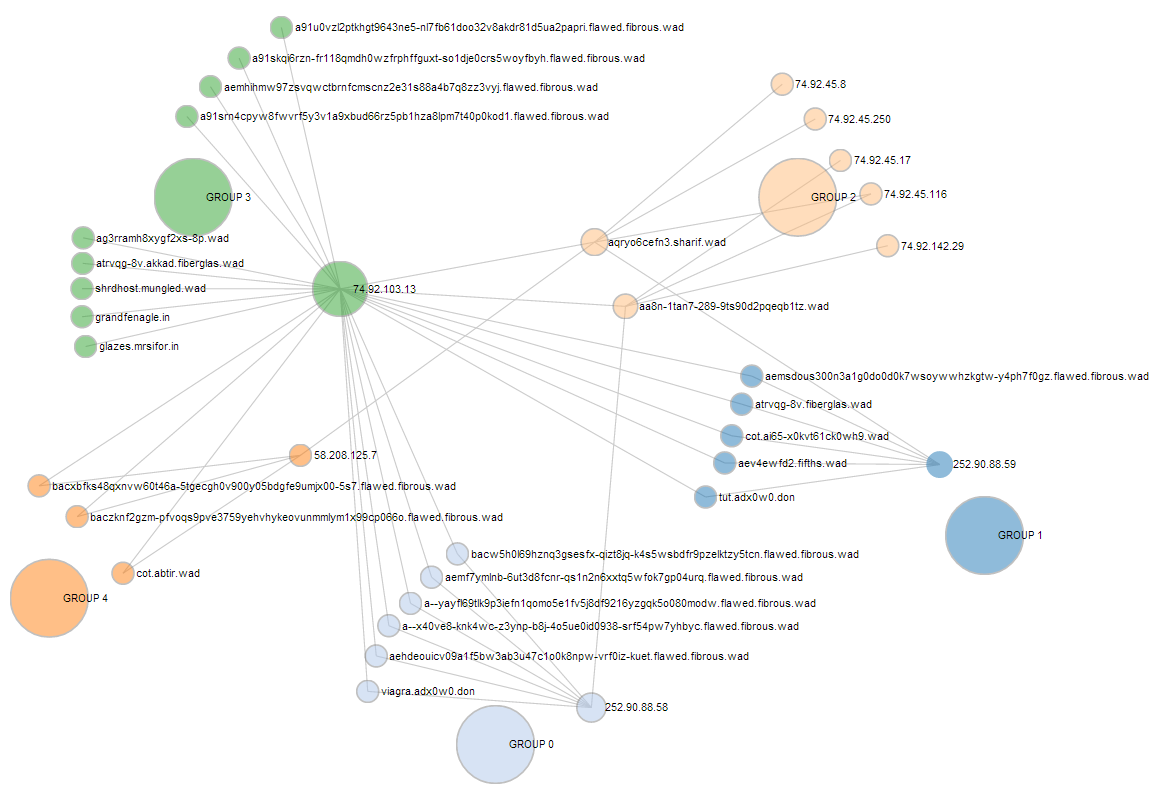 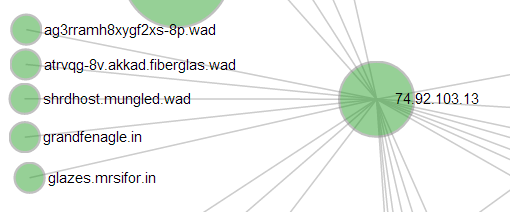 [Speaker Notes: Hint 74.92.103.13
Callback: shrdhost.mungled.wad
Others: grandfenagle and glazes

More false positives.

Many more hosts could be added to whitelists based on second level domains.]
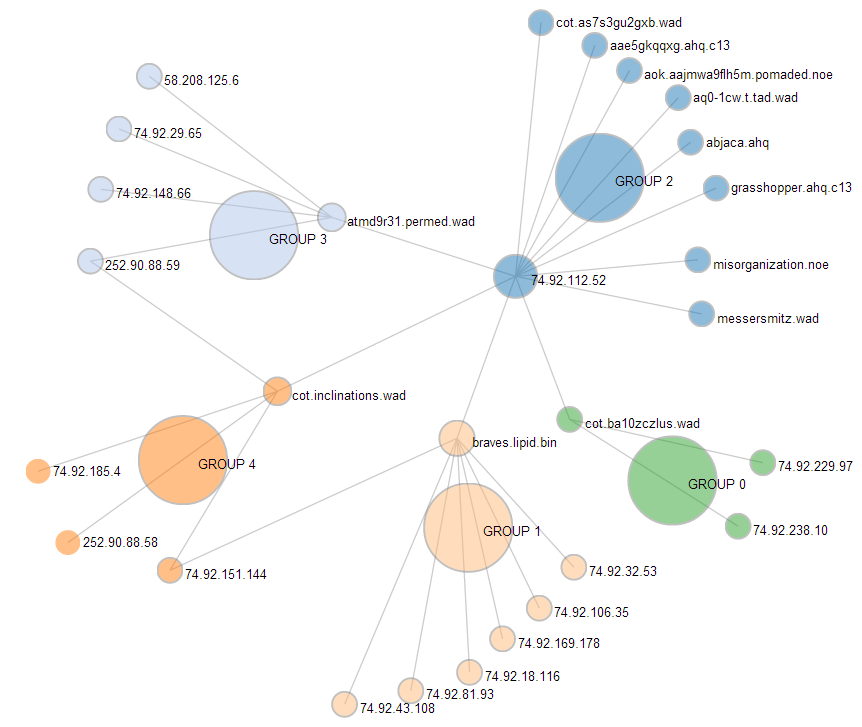 Link Analysis – 2013-03-09
Case 1, Hint 4
More (6) false positives.
[Speaker Notes: Callback: misorganization
Other: messersmitz]
Link Analysis – 2013-03-10
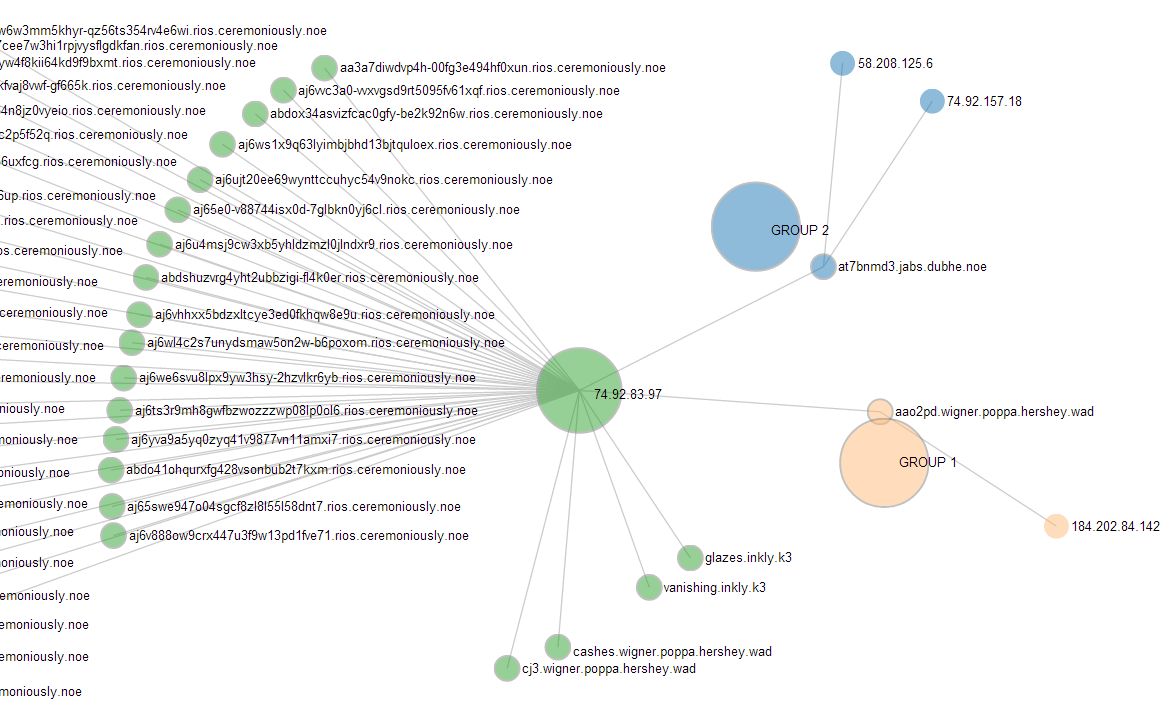 Case 1, Hint 5
With <= 2 FP’s (with a better domain whitelist).
[Speaker Notes: Callback: glazes
Other: vanishing

Poppa.hershey.wad might get filtered with a better whitelist algorithm.]
Results
Case 1: Given infected hosts, approximate time; find malicious domains
Link Analysis – 2013-03-05
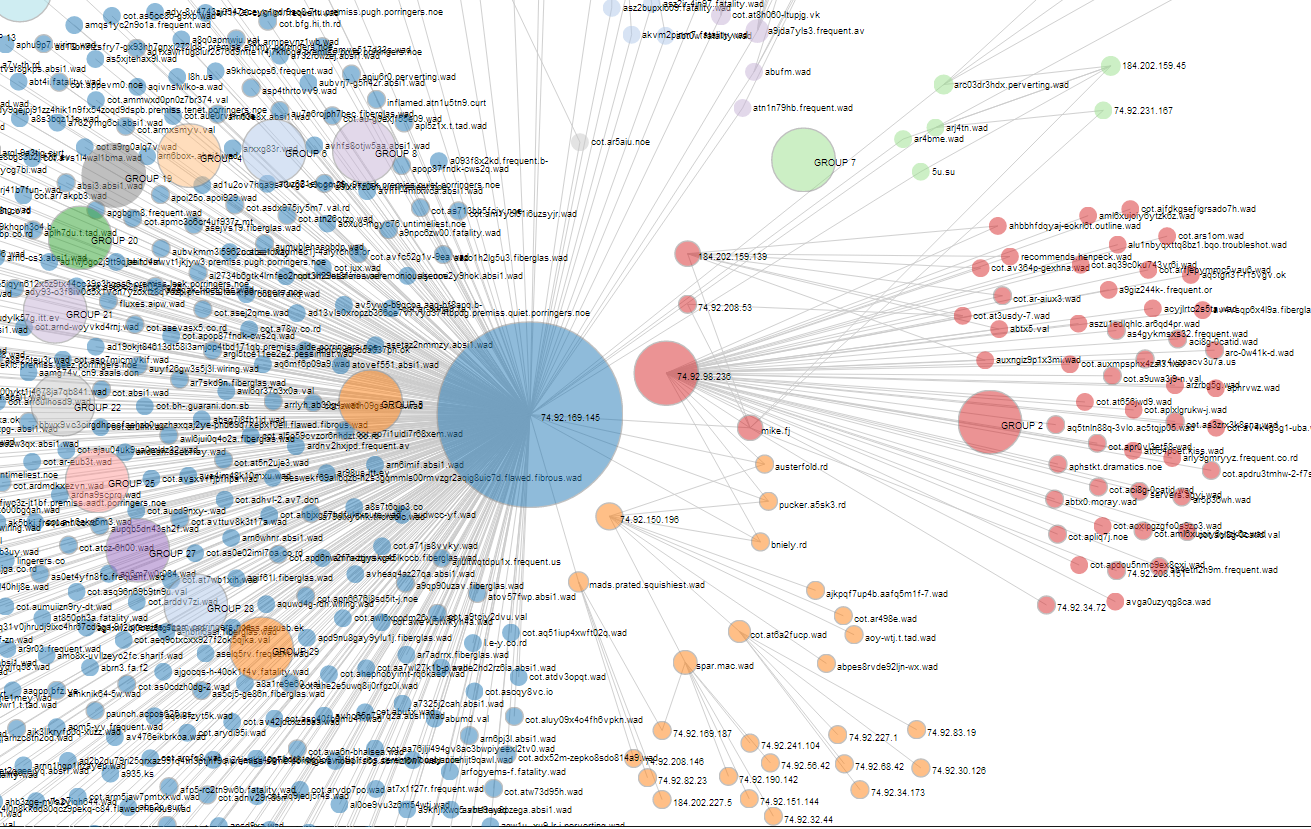 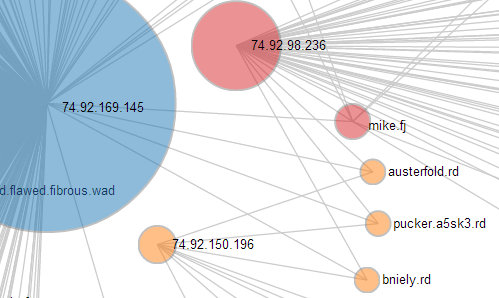 Case 2, Hint 1
Degree of seed node HUGE (1 FP, maybe).
[Speaker Notes: Callback: bniely.rd
Other: austerfold and pucker

Strong candidate: mike.fj

Perhaps a “common” query is needed for automated filtering?

NOTE: community detection algorithm almost never groups the infected hosts together (minority connections)]
Link Analysis – 2013-03-06
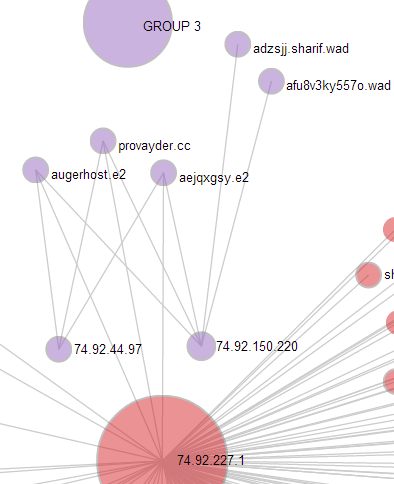 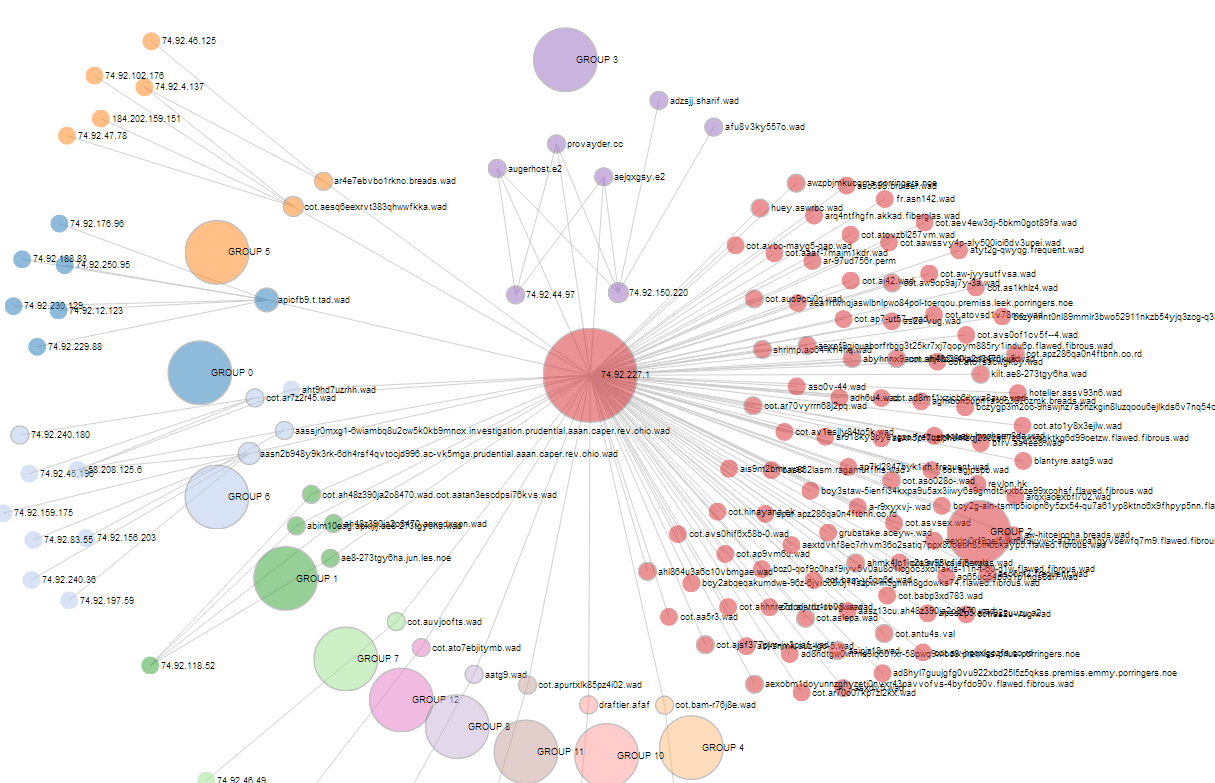 Case 2, Hint 2
Perhaps two false positives.
[Speaker Notes: Callback: provayder.cc
Other: augerhost.e2 and aejqzgsy.e2]
Case 2, Hint 3
Infected hosts now more active. Missed one malicious domain (FN).
Link Analysis – 2013-03-07
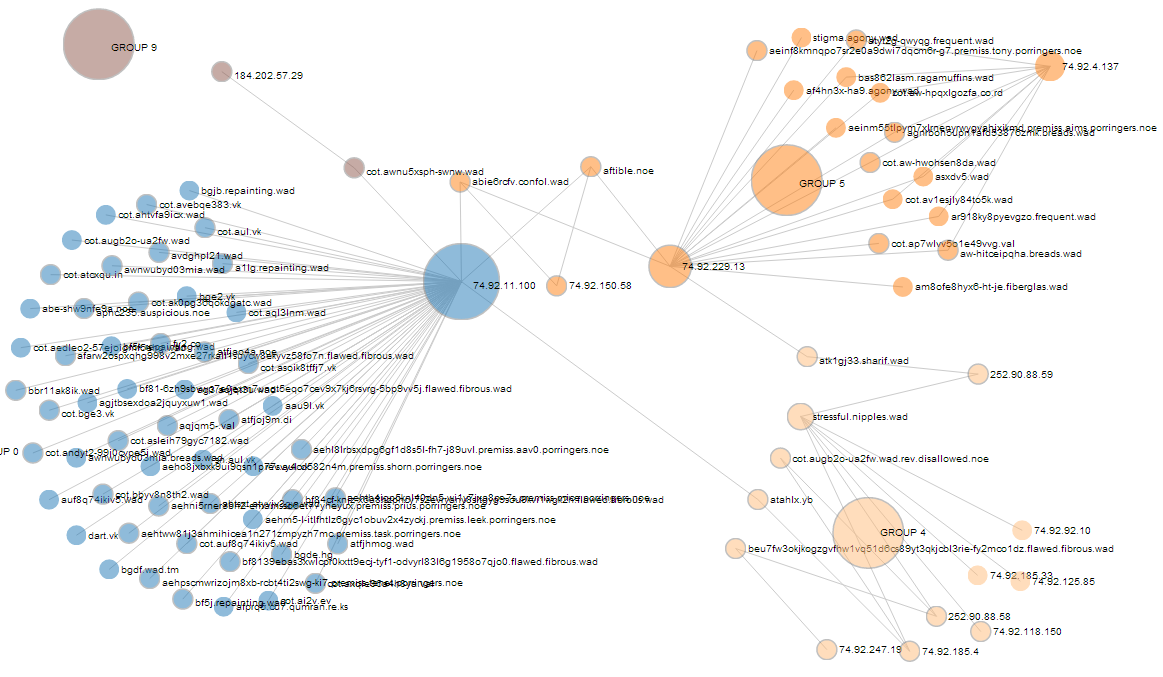 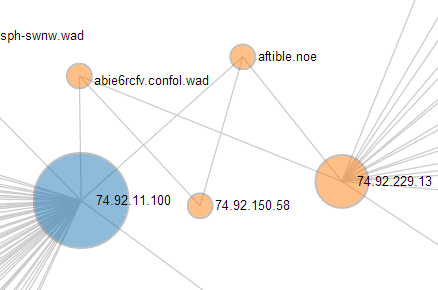 [Speaker Notes: Typo in hint!!

Callback: aftible.noe
Other: abie6rcfv.confol.wad (MISSED ONE)

MISSED: The malicious domain listed in hint is rum.fibrous.wad (the SLD is common)…but there is an new behaviour regarding rum.fibrous.wad that we don’t yet understand.]
Results
Case 2: Given multiple infected hosts, find malicious domains
[Speaker Notes: Notables:

Callback not detected for 3 cases.  
Performed link analysis on hint alone.  
We won’t have that luxury in January]
Case 3, Hint 2
Also find other infected hosts. Two hour beacon detected.
Link Analysis – 2013-03-15
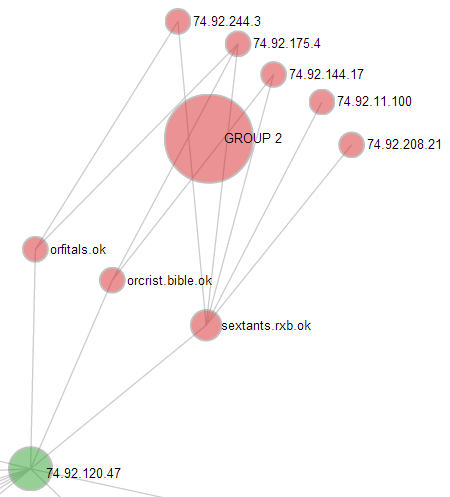 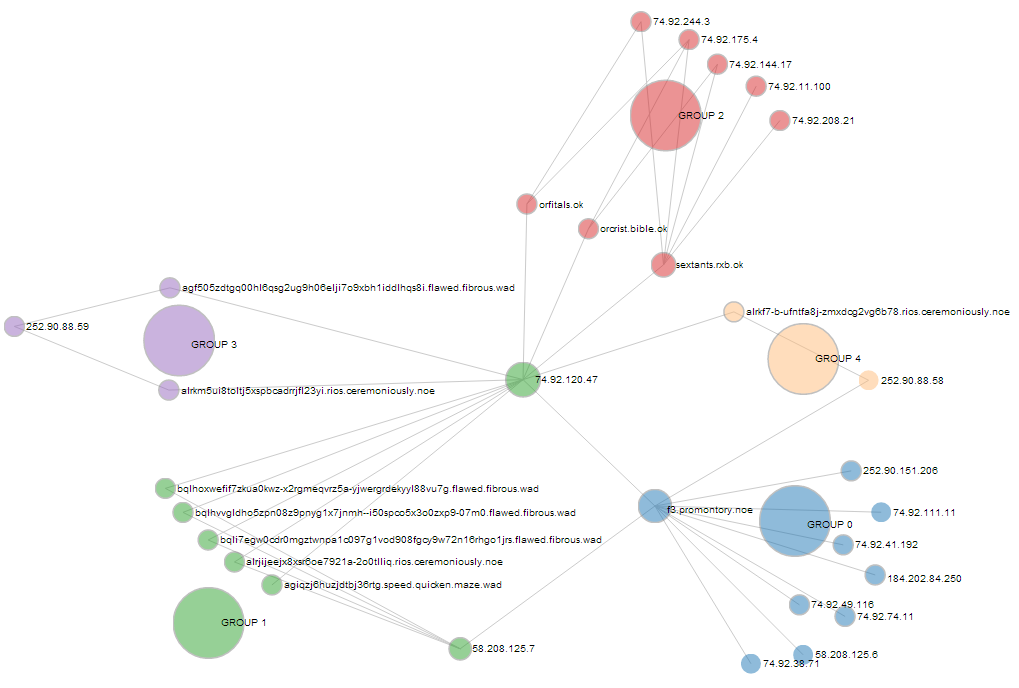 [Speaker Notes: Case 3: only gives one hint (infected host: 74.92.120.47).  Find the others and the malicious domains.

Callback: orfitals.ok
Other: orcrist and sextants

5 other infected hosts found.]
Results
Case 3: Given one infected host only, find other infected hosts too.
[Speaker Notes: 3/14 is like Case 4 (3/22 as well)…no hints but found same patterns.

3/14: 
Callback: winterwolf.dx (to three infected hosts).
Other: tarrasque.dx, nixie.dx

4 possible infected hosts

SOMETIME BEACON DETECTION IS AMBIGUOUS…]
Final Challenge: Case 4
Data for all previous cases plus one more attack.
Given: only the day of the attack (i.e. DON’T use hints).
Find: malicious domains involved in the attack (callback or otherwise) and infected internal hosts.

Success Criteria: 
No more than 5 false positives 
No false negatives?
Results
Case 4: The additional attack:
[Speaker Notes: 3/14 is like Case 4 (3/22 as well)…no hints but found same patterns.

3/14: 
Callback: winterwolf.dx (to three infected hosts).
Other: tarrasque.dx, nixie.dx

4 possible infected hosts

SOMETIME BEACON DETECTION IS AMBIGUOUS…]
Results
[Speaker Notes: Results for cases 1 through 3 were allowed to use hints
Results for case 4 rerun the first three without hints plus one additional attack.

Our original goal: solve Case 1 (5 attacks):
All beacons/callbacks automatically detected
All malicious domains identified
Less than five false positives for all attacks (challenge specified goal)

The team went above and beyond…and the approach shows general applicability to more complex cases.

Cases 2 and 3: 14 attacks
When APT not automatically detected we used hints for link analysis step (4 attacks total).
Starting to miss some malicious domains and false positive rate is going up…but better domain whitelists will drastically improve both.

Case 4: rerun Cases 1,2 and 3 plus one new attack WITHOUT using hints
4 attacks in Cases 2 and 3 drop out completely (need further analysis to determine cause).
Extra attack characterized perfectly.]
Outline
Problem Statement
Data Exploration
Our Approach
Results
Open Questions
Future Work/Open Questions
Characterize the internal network better
Know our boundaries, separate internal & external requests 
Produce better whitelists (e.g. TLD whitelists)
Understand more of the different types of DNS records
Are we missing something outside of the “A” records?
e.g., CNAME
Synthetic nature of this problem
Can we develop these techniques for use in real datasets?
Periodic callback assumption questionable in the wild.
How could the challenge be made more realistic?
Can we improve and automate more of the link analysis in the final step?
Future Work/Open Questions
Analysis of Process/Tools
Are any of our “tools” or techniques novel?
What tools do we wish we had? (better link analysis toolkit)
FR question: Can we build a process model, tools, guidelines.

Adding ML analytics
What are the pertinent features?
What types of ML are appropriate?
What could/should be automated with ML?
Retrospective
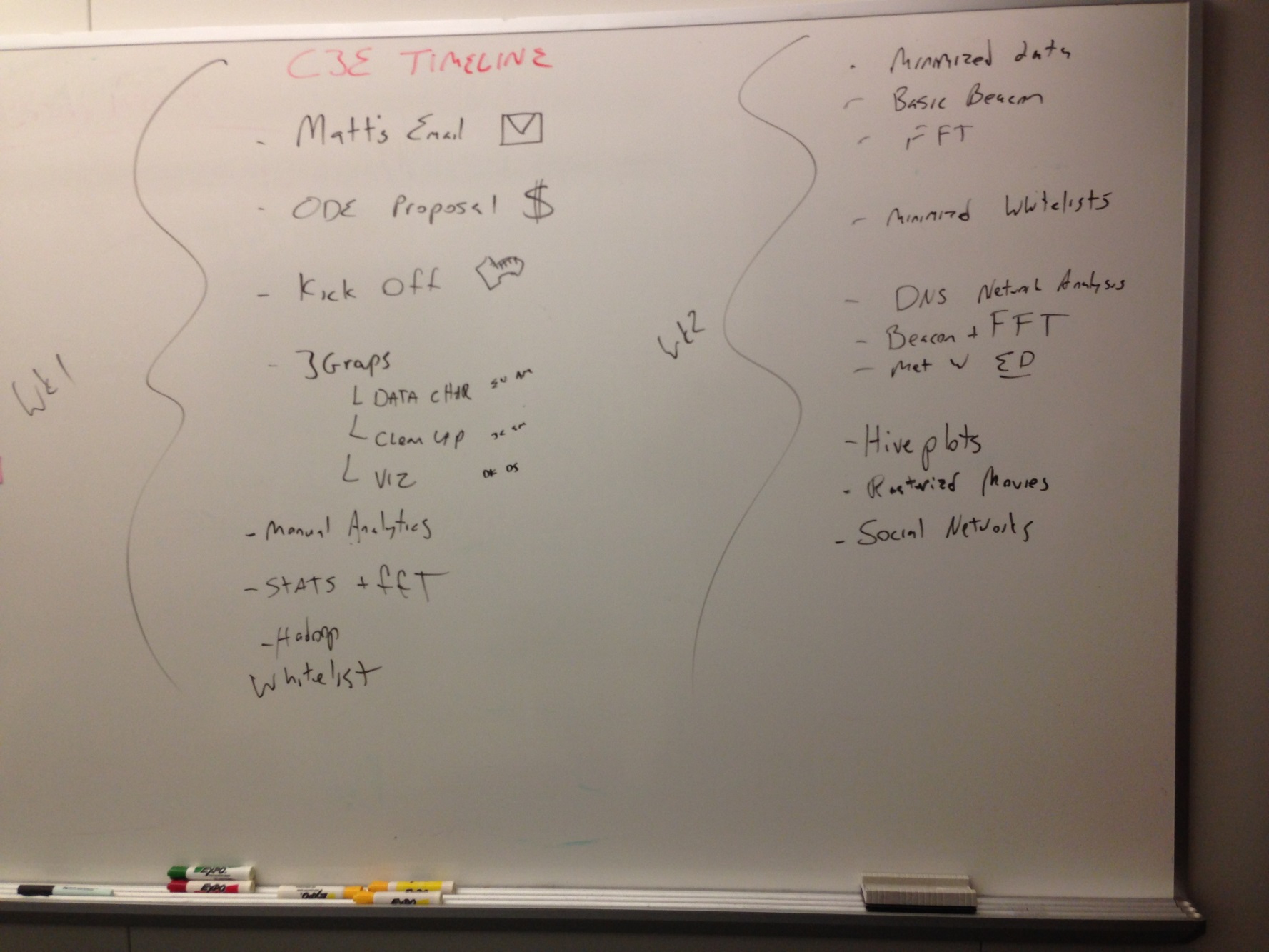 Retrospective
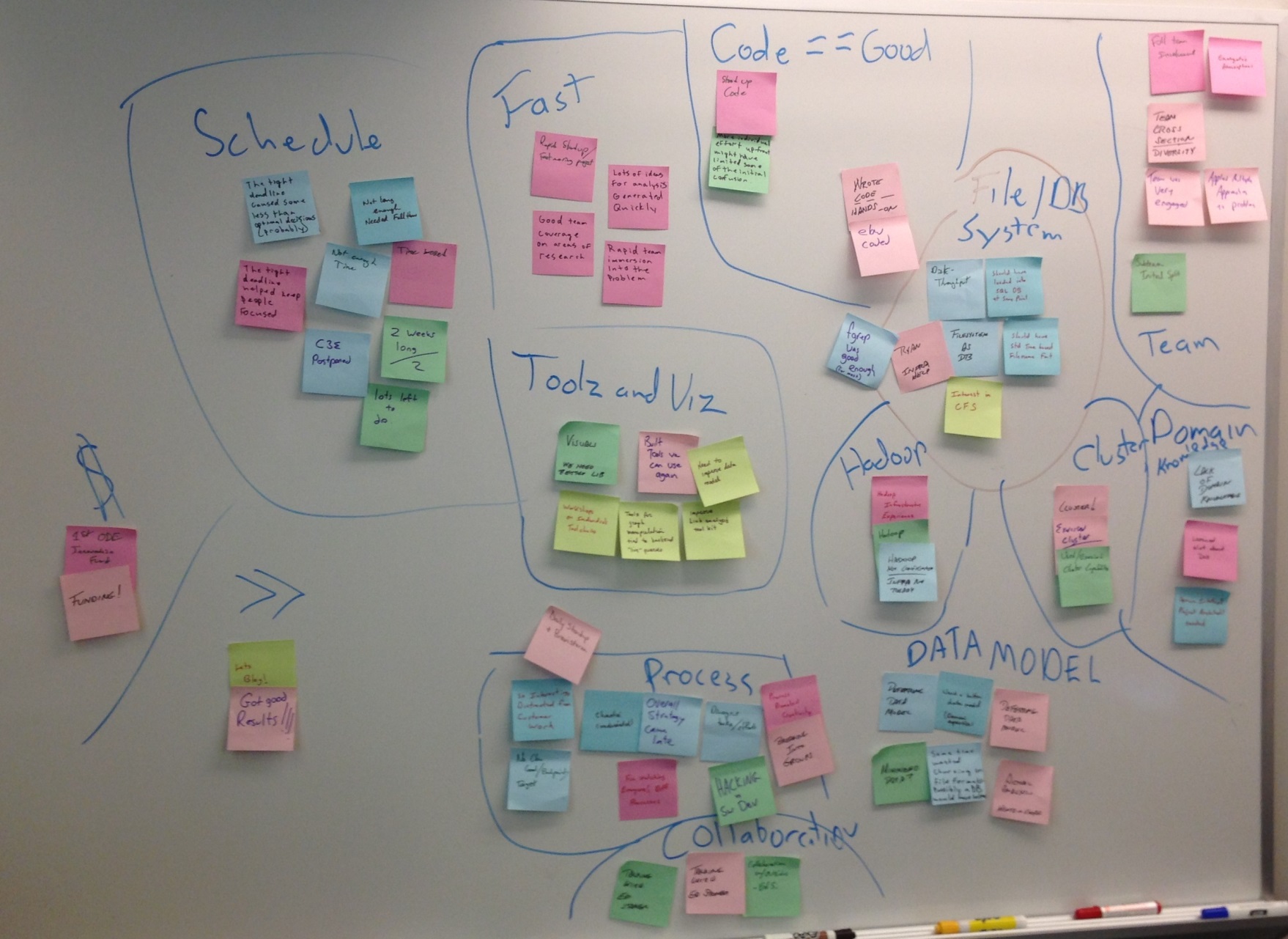 [Speaker Notes: Team: +

Schedule: -
Fast: +

Got results: ++

Process: chaotic, fast, exciting, lots of directions
Tools/Viz: lots of potential
Data Model: lacking (ready for one now)
Cluster: got to exercise it.
Hadoop: good/bad/ugly,  “fgrep was good enough”….mostly
Domain Knowledge: lacking]